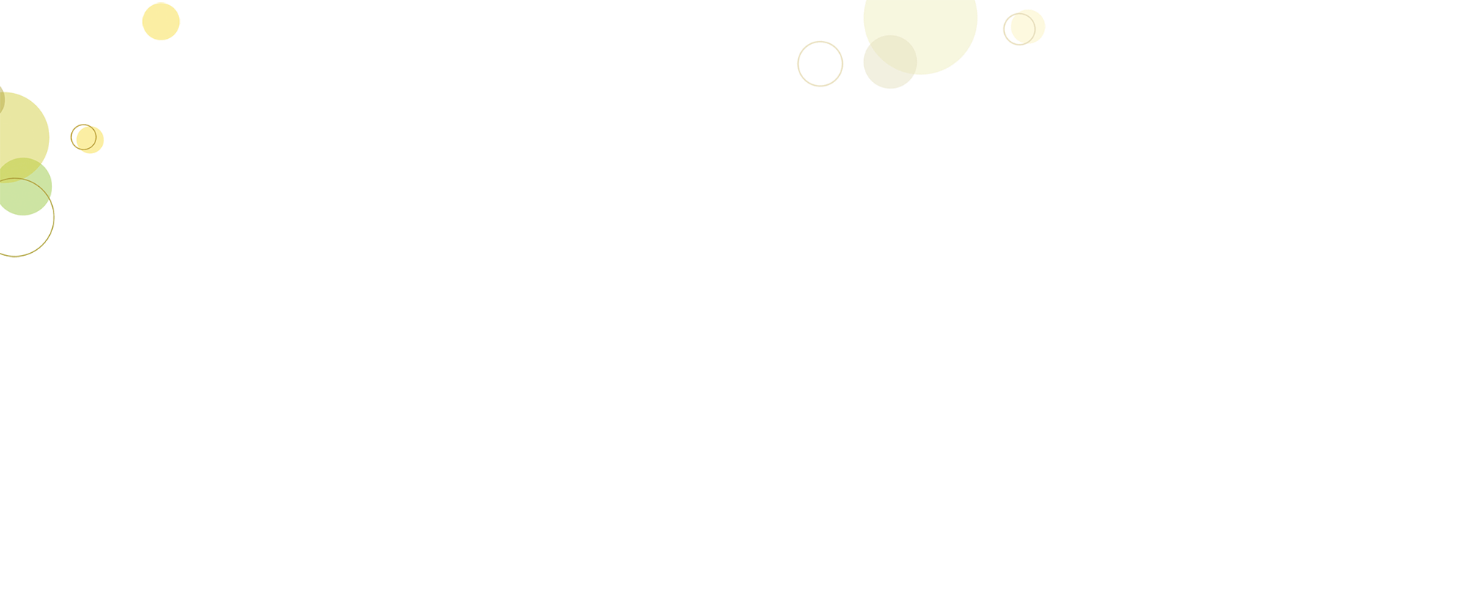 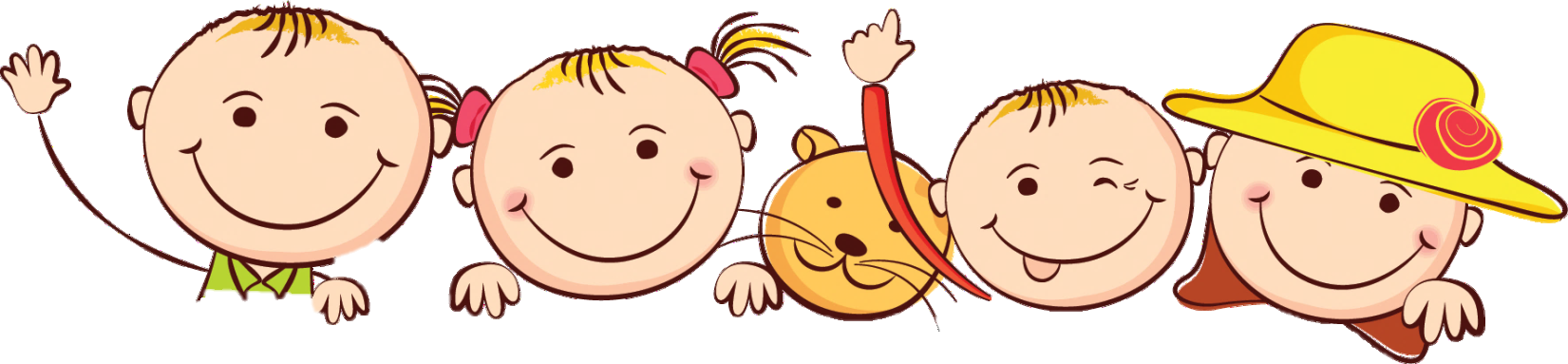 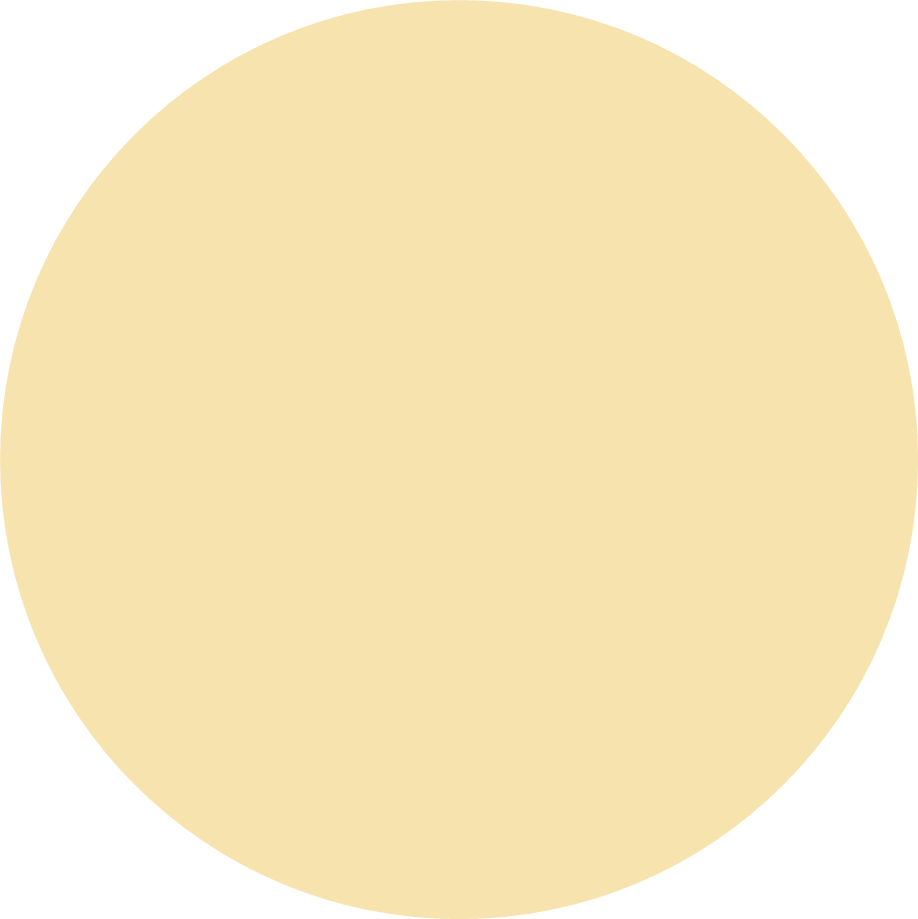 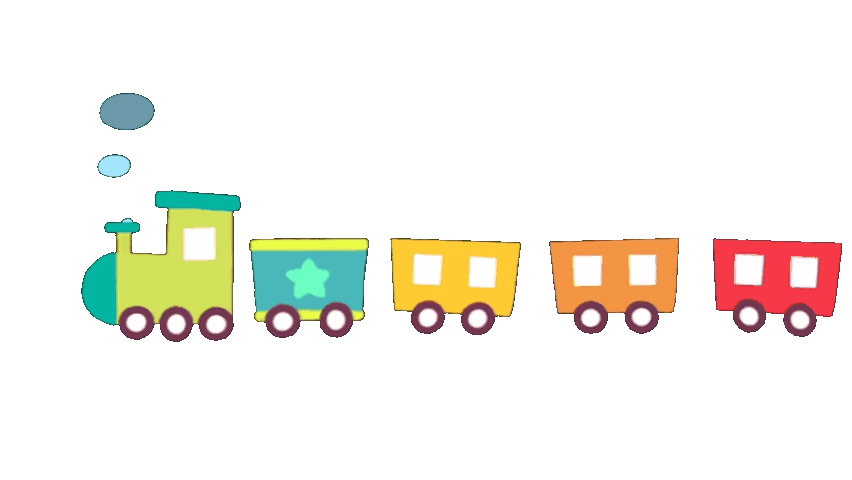 Khởi động
Chủ đề 2: Đi học vui sao
Tuần 6
Bài
11
CÁI TRỐNG TRƯỜNG EM
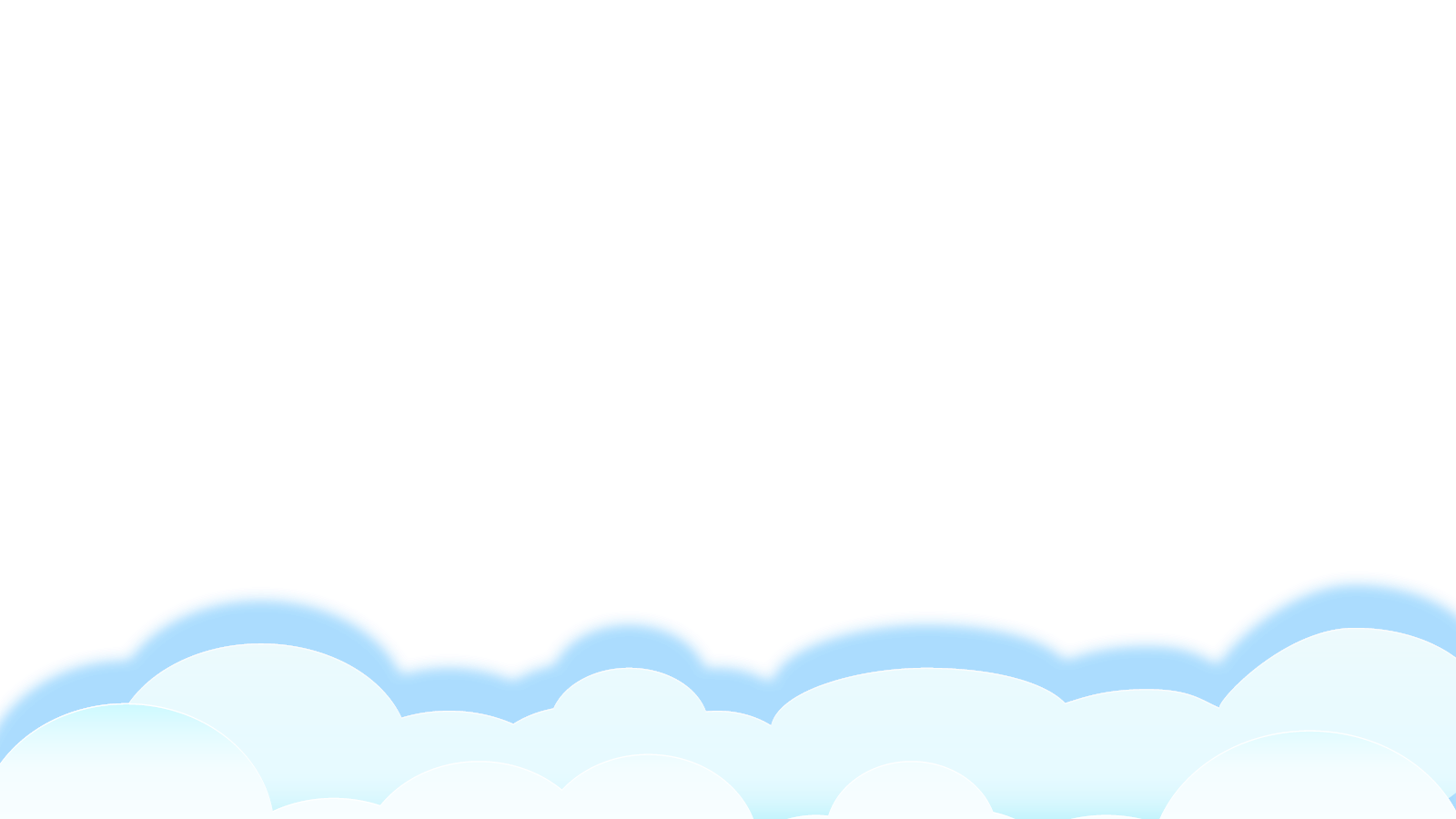 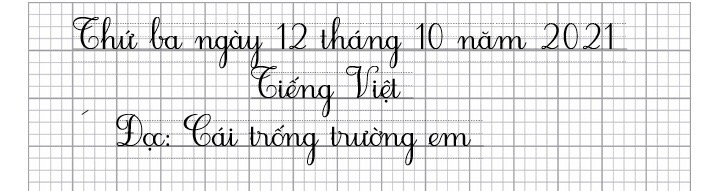 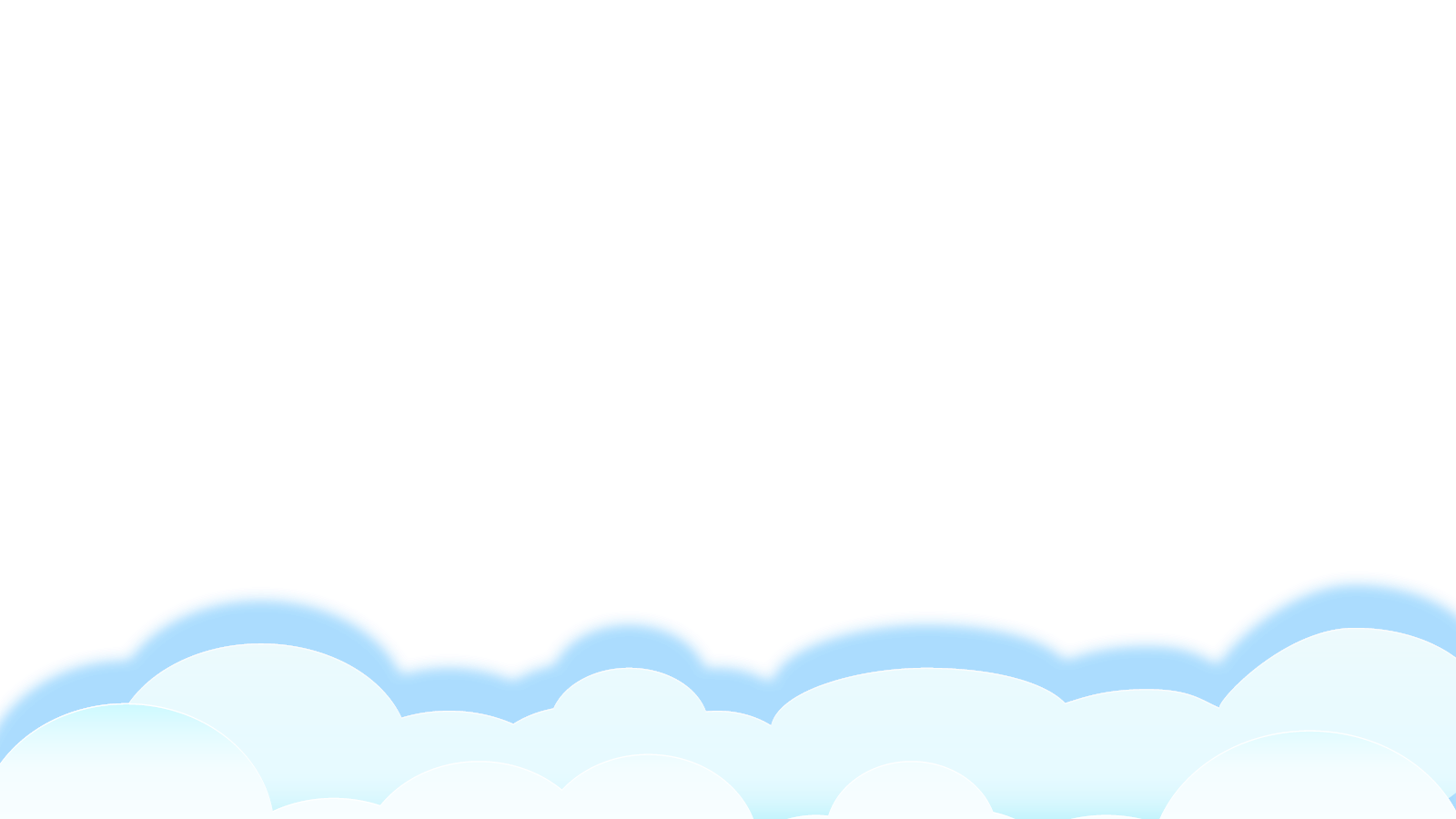 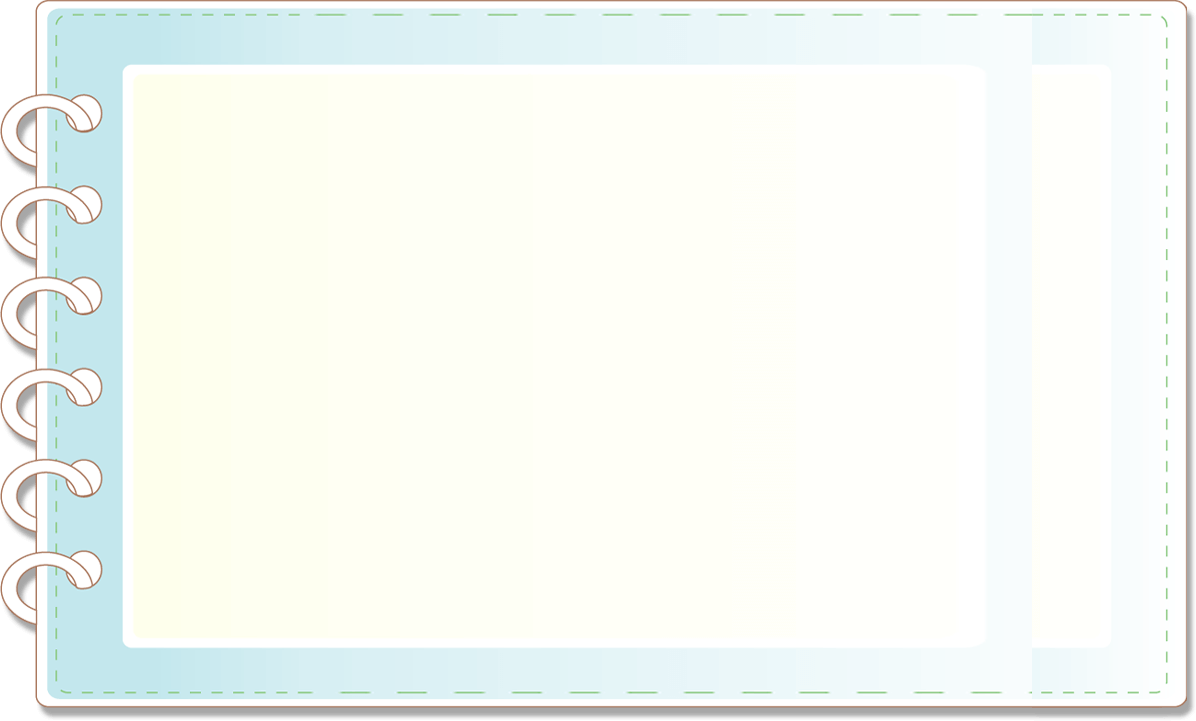 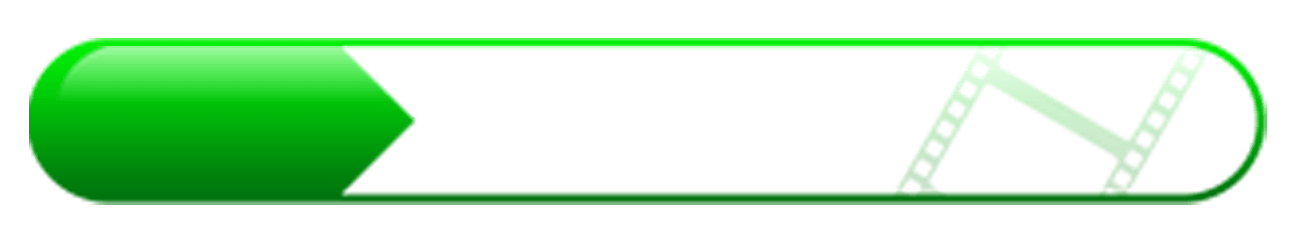 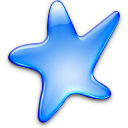 YÊU CẦU CẦN ĐẠT
Đọc đúng,rõ ràng bài thơ
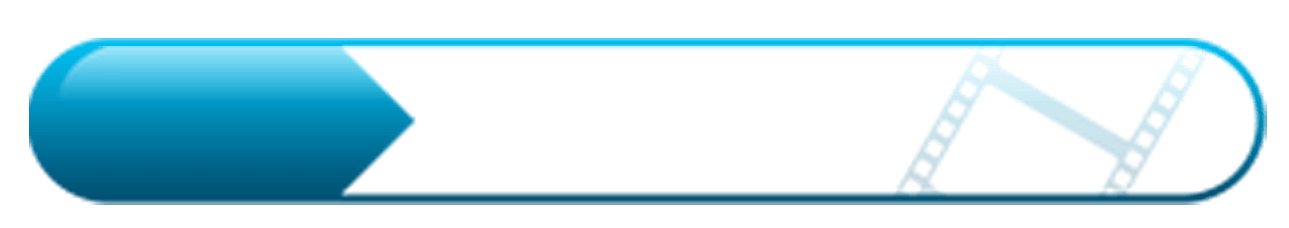 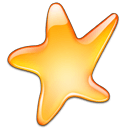 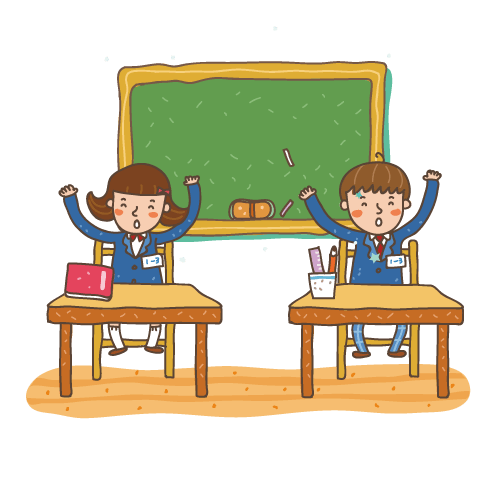 Trả lời được các câu hỏi của bài
3
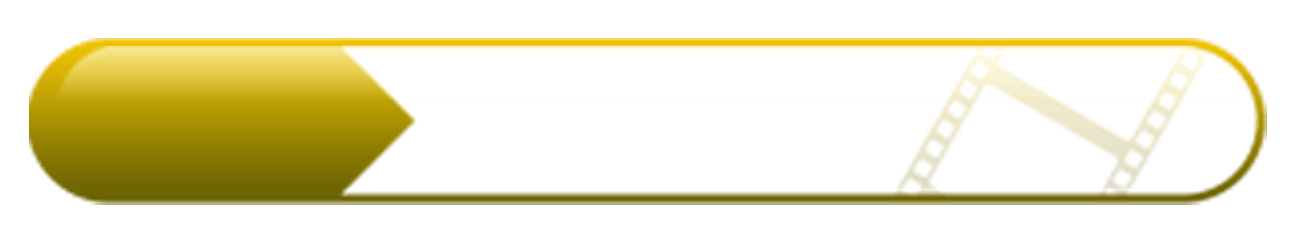 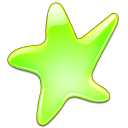 Hiểu nội dung bài thơ
4
Tiếng trống trường báo cho em biết điều gì ?
ĐỌC
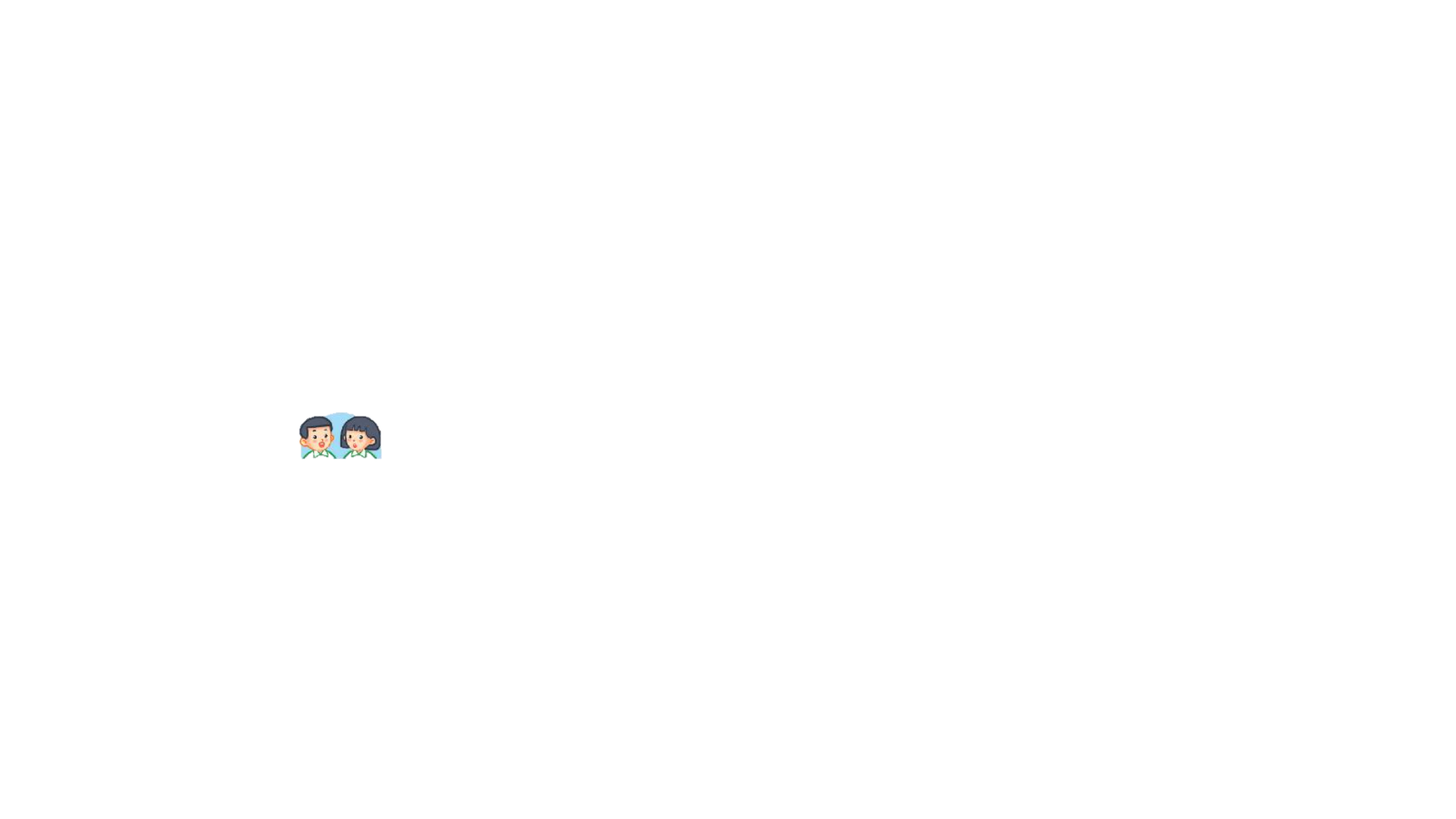 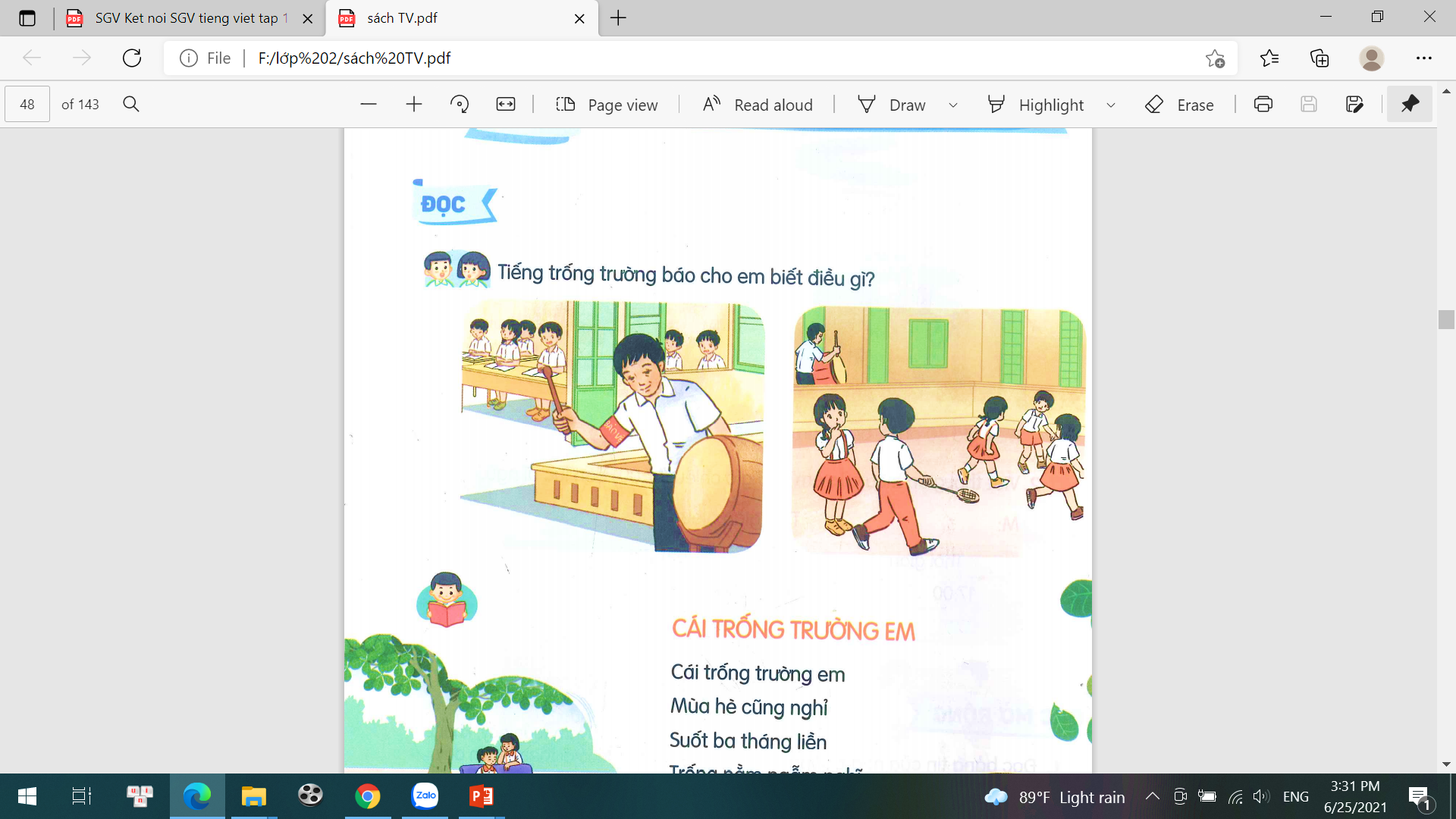 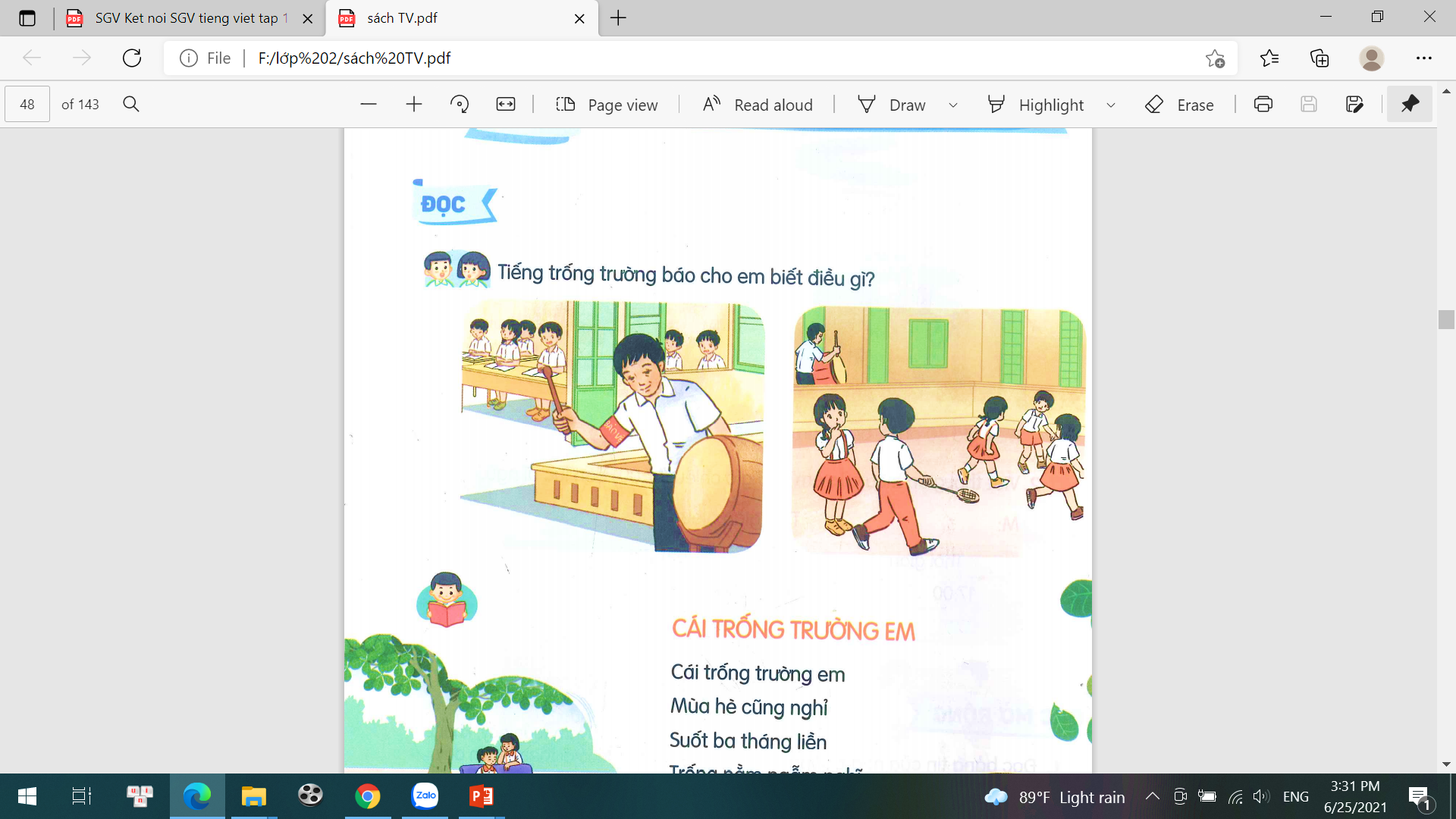 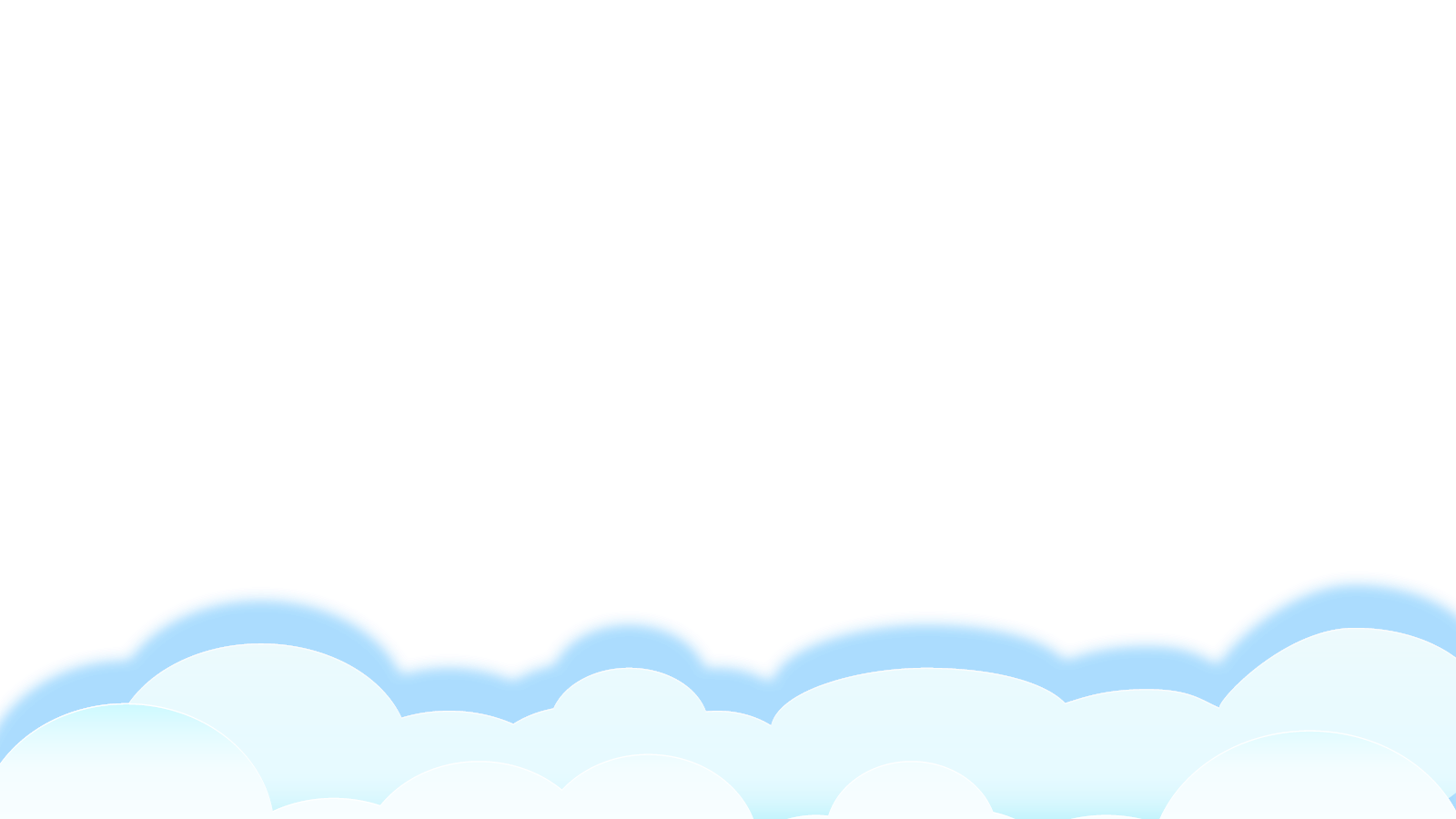 CÁI TRỐNG TRƯỜNG EM
Cái trống trường em
Mùa hè cũng nghỉ
Suốt ba tháng liền
Trống nằm ngẫm nghĩ.

Buồn không hả trống
Trong những ngày hè
Bọn mình đi vắng
Chỉ còn tiếng ve?
Cái trống lặng im
Nghiêng đầu trên giá
Chắc thấy chúng em
Nó vui mừng quá!

Kìa trống đang gọi:
Tùng! Tùng! Tùng! Tùng!
Vào năm học mới
Giọng vang tưng bừng.
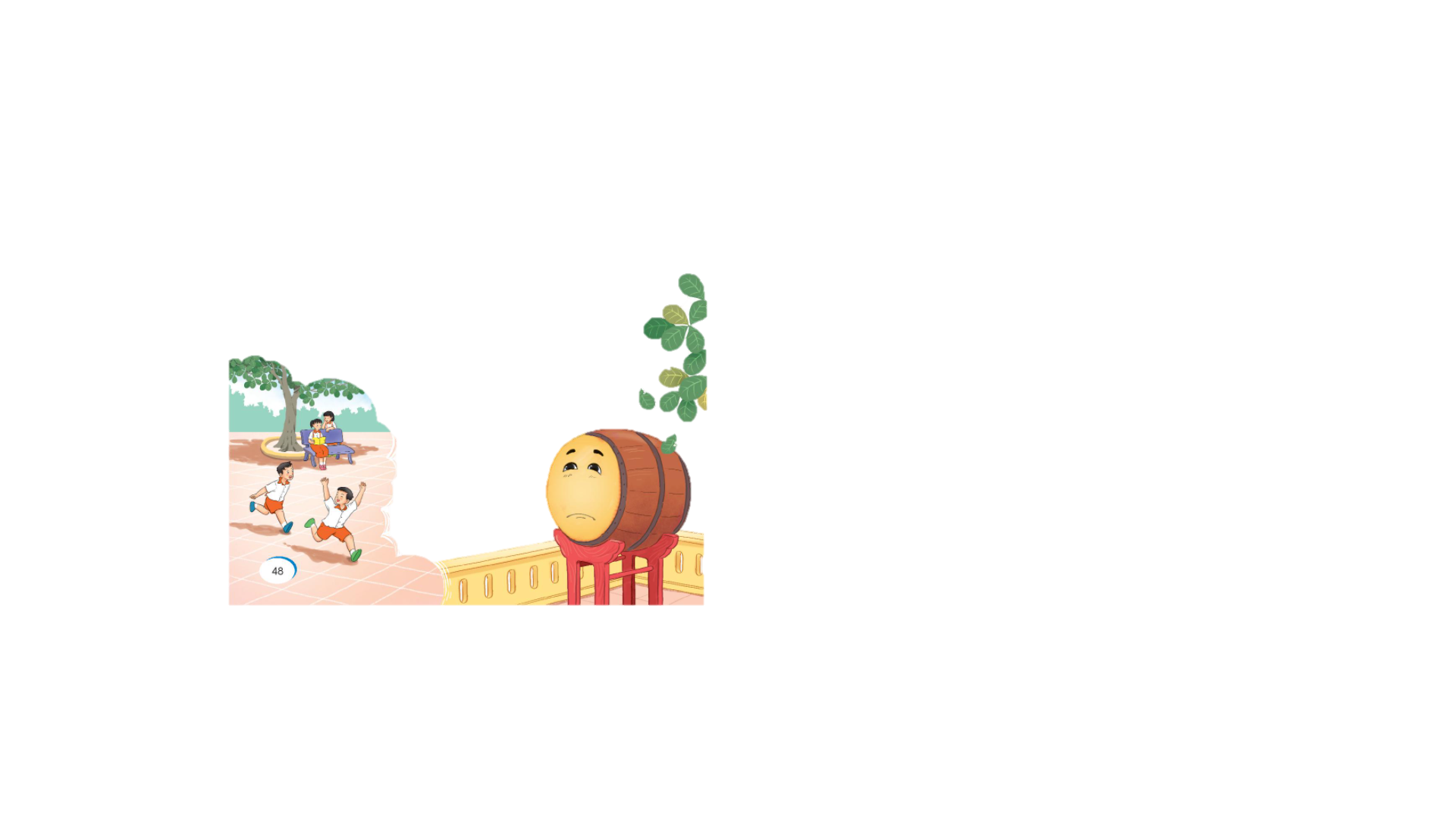 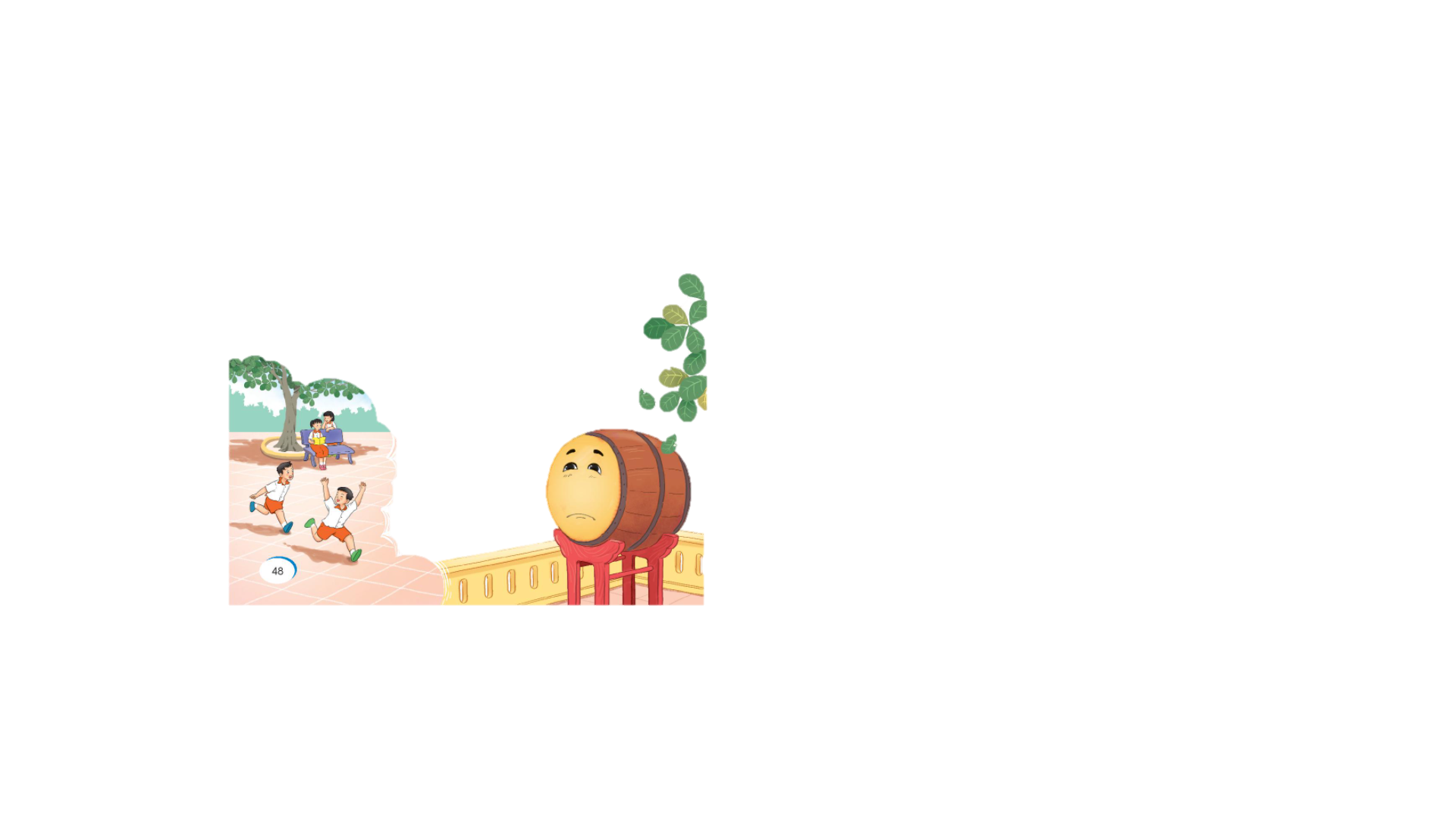 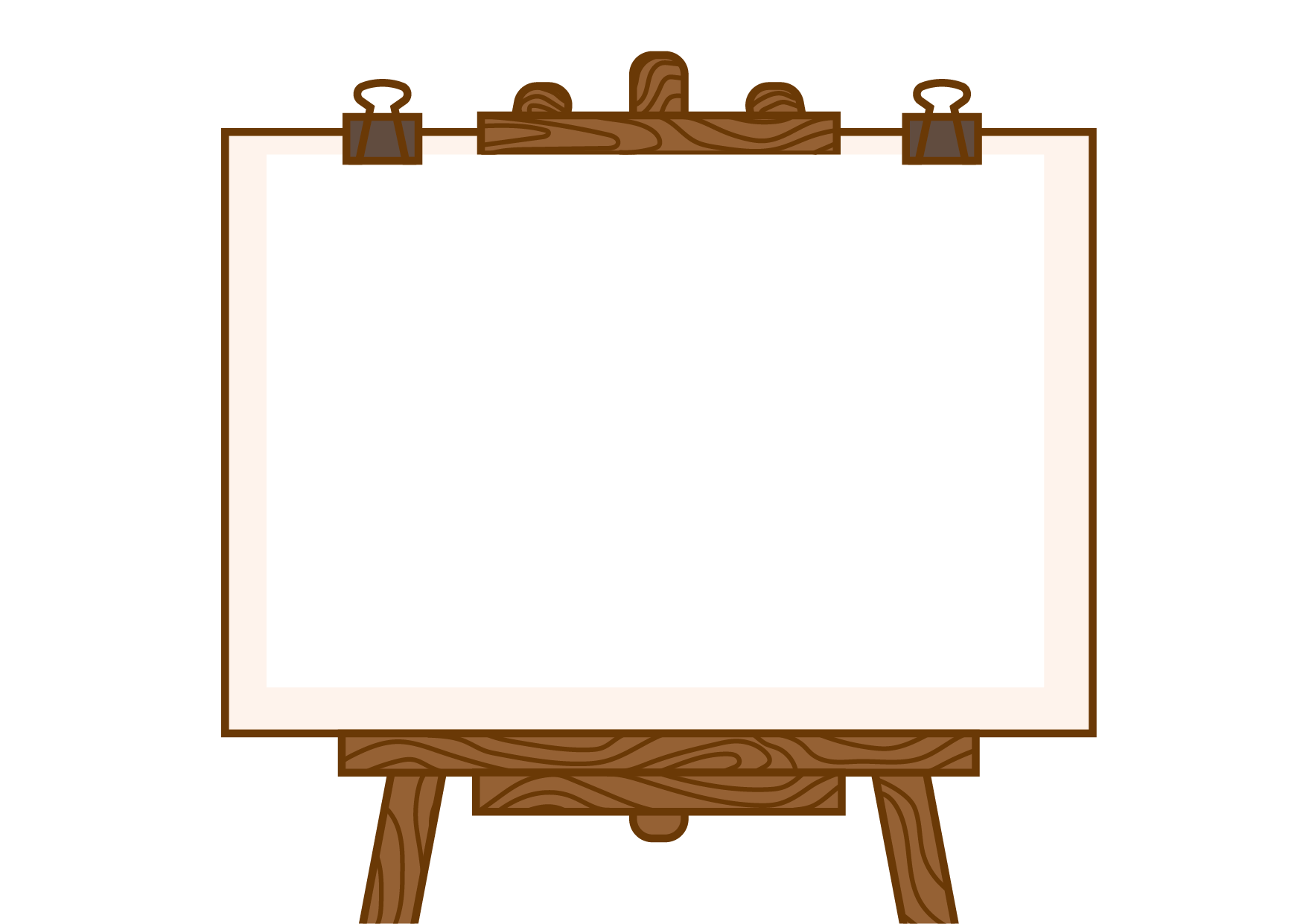 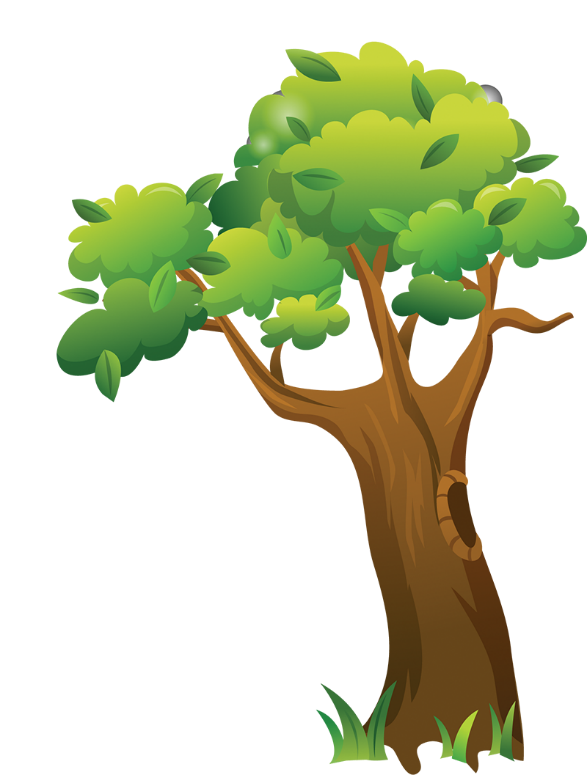 Luyện đọc từ khó
ngẫm nghĩ
trống
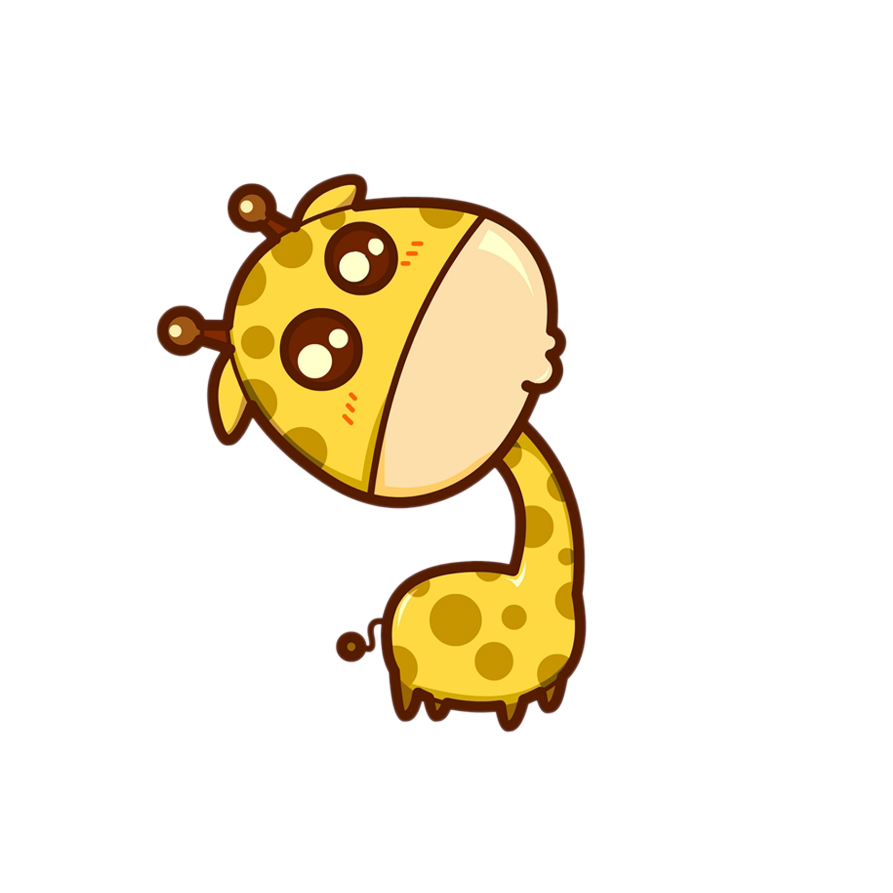 nghiêng đầu
tưng bừng
CÁI TRỐNG TRƯỜNG EM
Cái trống trường em
Mùa hè cũng nghỉ
Suốt ba tháng liền
Trống nằm ngẫm nghĩ.

Buồn không hả trống
Trong những ngày hè
Bọn mình đi vắng
Chỉ còn tiếng ve?
Cái trống lặng im
Nghiêng đầu trên giá
Chắc thấy chúng em
Nó vui mừng quá!

Kìa trống đang gọi:
Tùng! Tùng! Tùng! Tùng!
Vào năm học mới
Giọng vang tưng bừng.
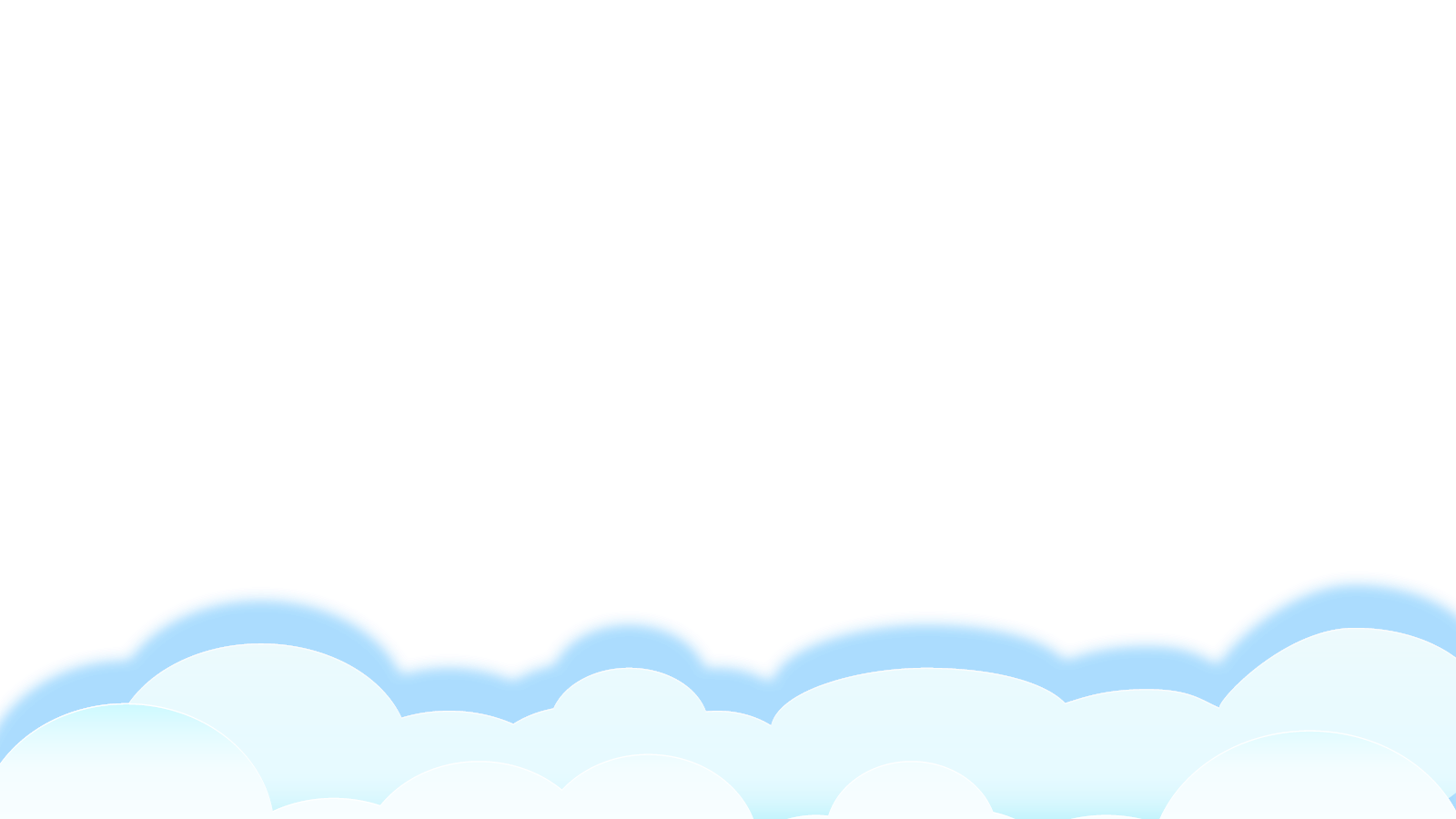 CÁI TRỐNG TRƯỜNG EM
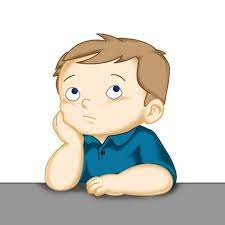 Cái trống trường em
Mùa hè cũng nghỉ
Suốt ba tháng liền
Trống nằm ngẫm nghĩ.
Ngẫm nghĩ: nghĩ đi nghĩ lại kĩ càng.
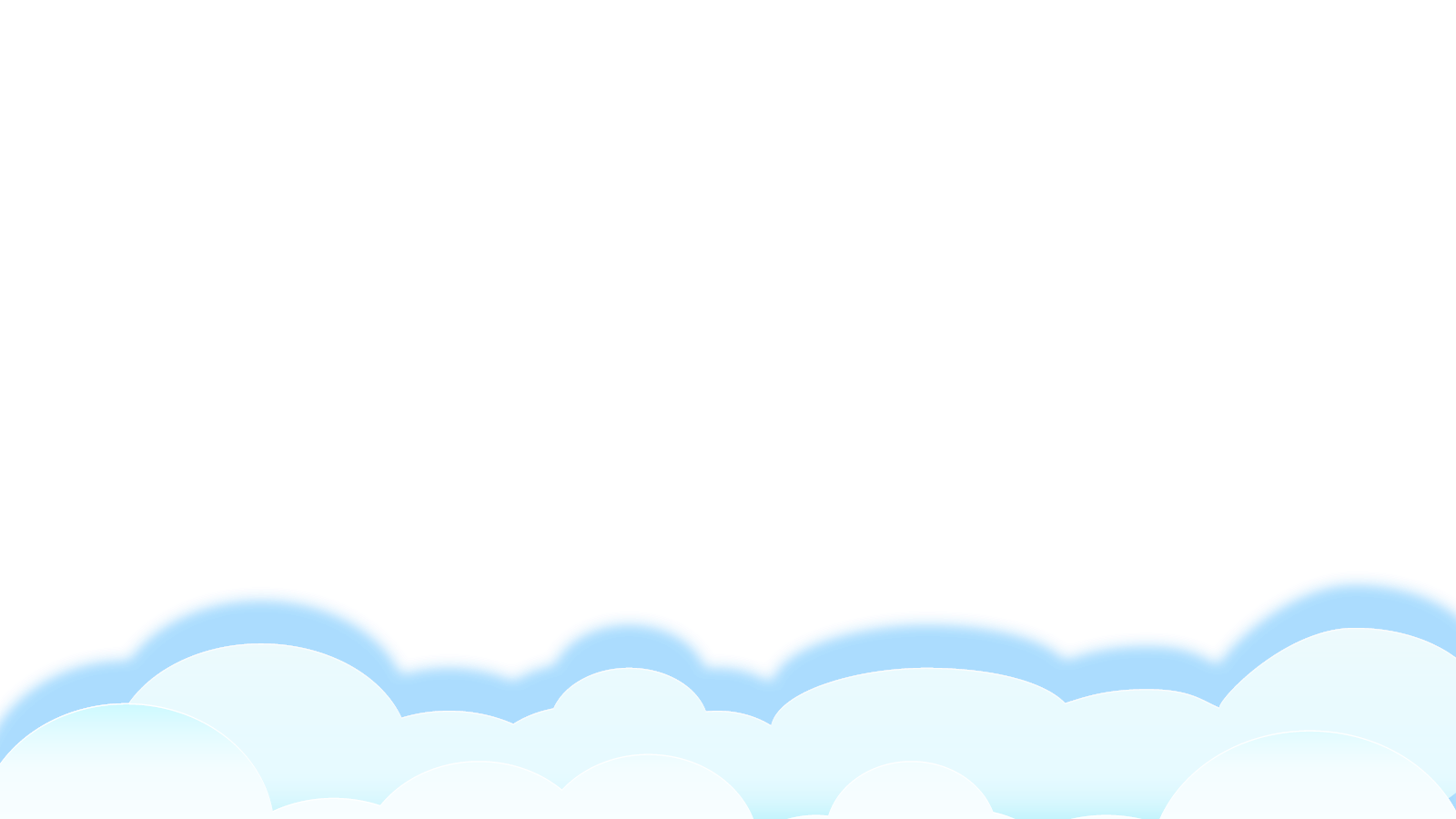 CÁI TRỐNG TRƯỜNG EM
Buồn không hả trống
Trong những ngày hè
Bọn mình đi vắng
Chỉ còn tiếng ve?
“Buồn không hả trống”
 => Giọng thân mật, thiết tha.
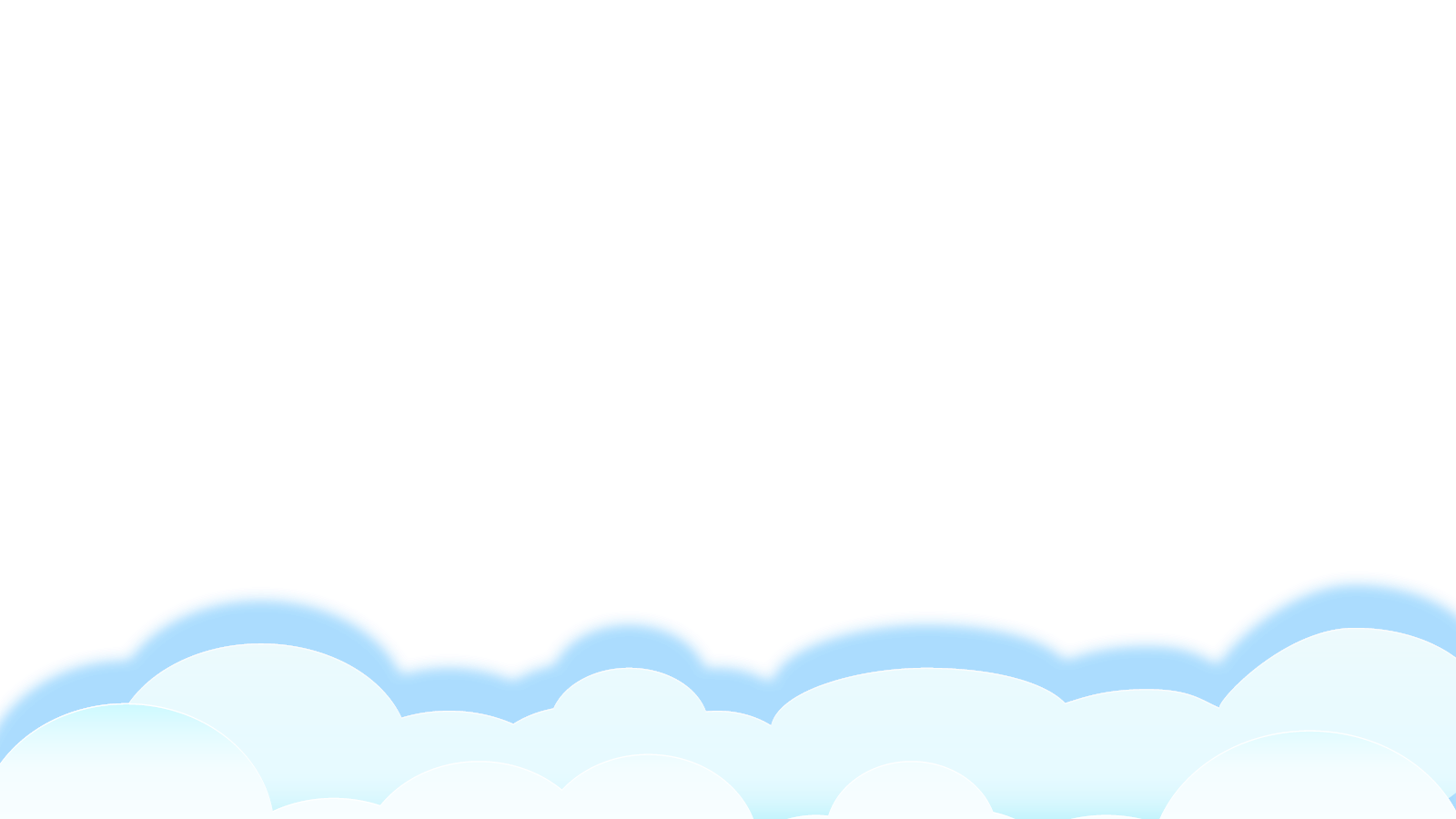 CÁI TRỐNG TRƯỜNG EM
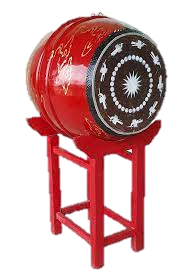 Cái trống lặng im
Nghiêng đầu trên giá
Chắc thấy chúng em
Nó mừng vui quá!
“Nó mừng vui quá !”
 => Giọng mừng rỡ, phấn khởi.
Giá (trống): cái khung để đặt hoặc treo trống lên.
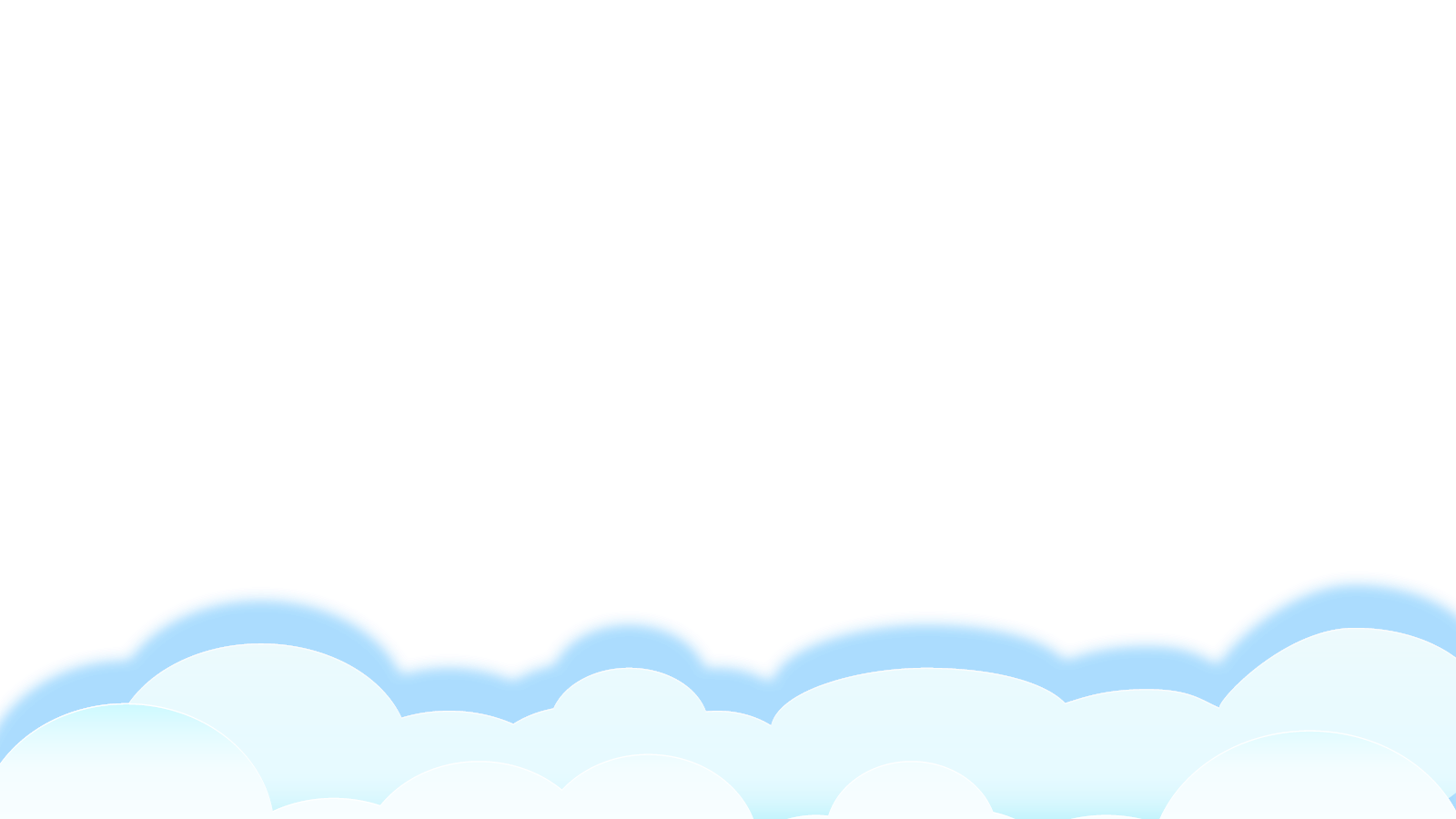 CÁI TRỐNG TRƯỜNG EM
Ồn ào, làm náo động cả xung quanh.
Tưng bừng:
Kìa trống đang gọi:
Tùng! Tùng! Tùng! Tùng!
Vào năm học mới
Giọng vang tưng bừng.
Đặt 1 câu có từ tưng bừng.
Ngày khai trường tưng bừng náo nhiệt.
- Tùng! Tùng! Tùng! Tùng!
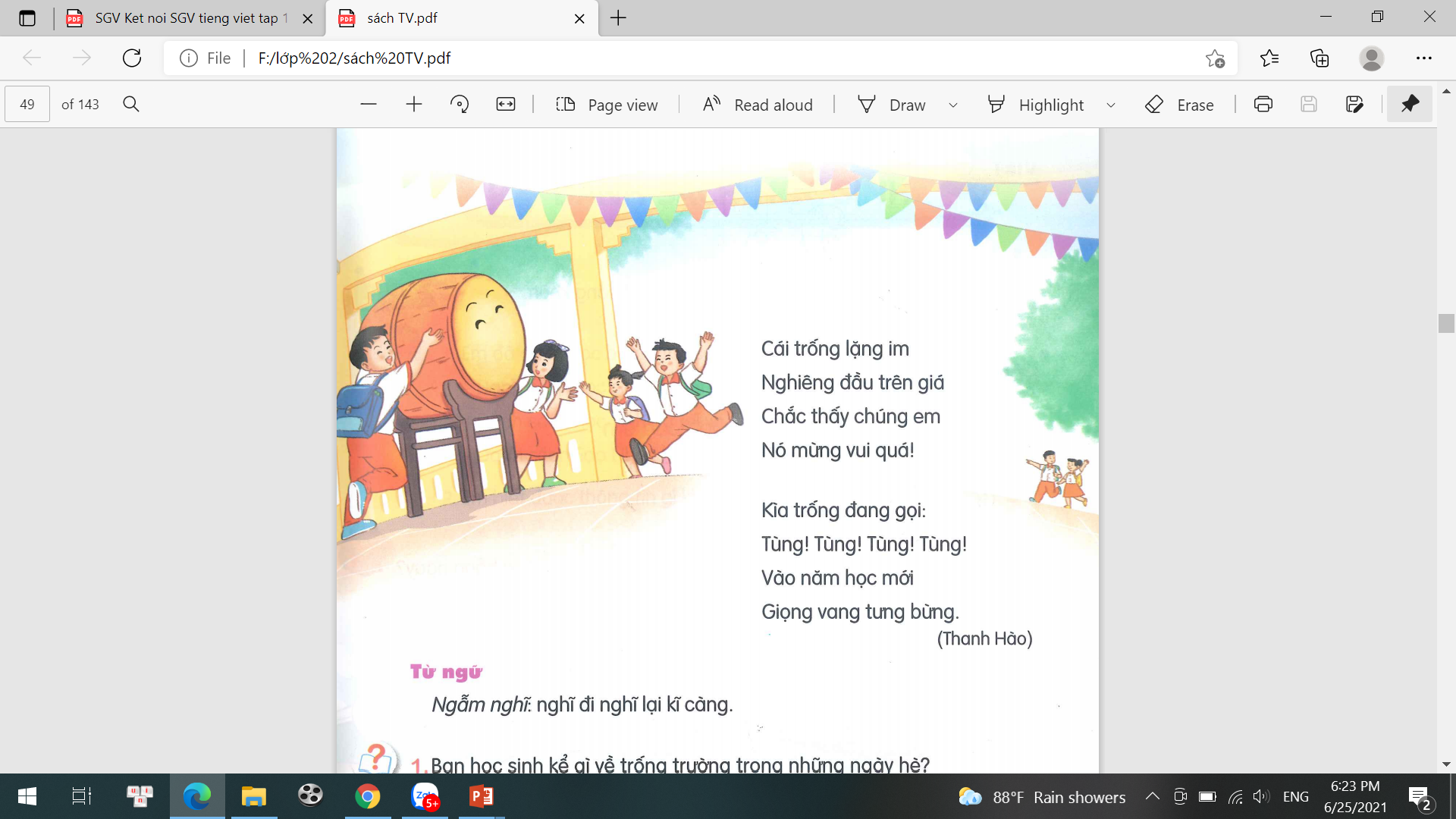 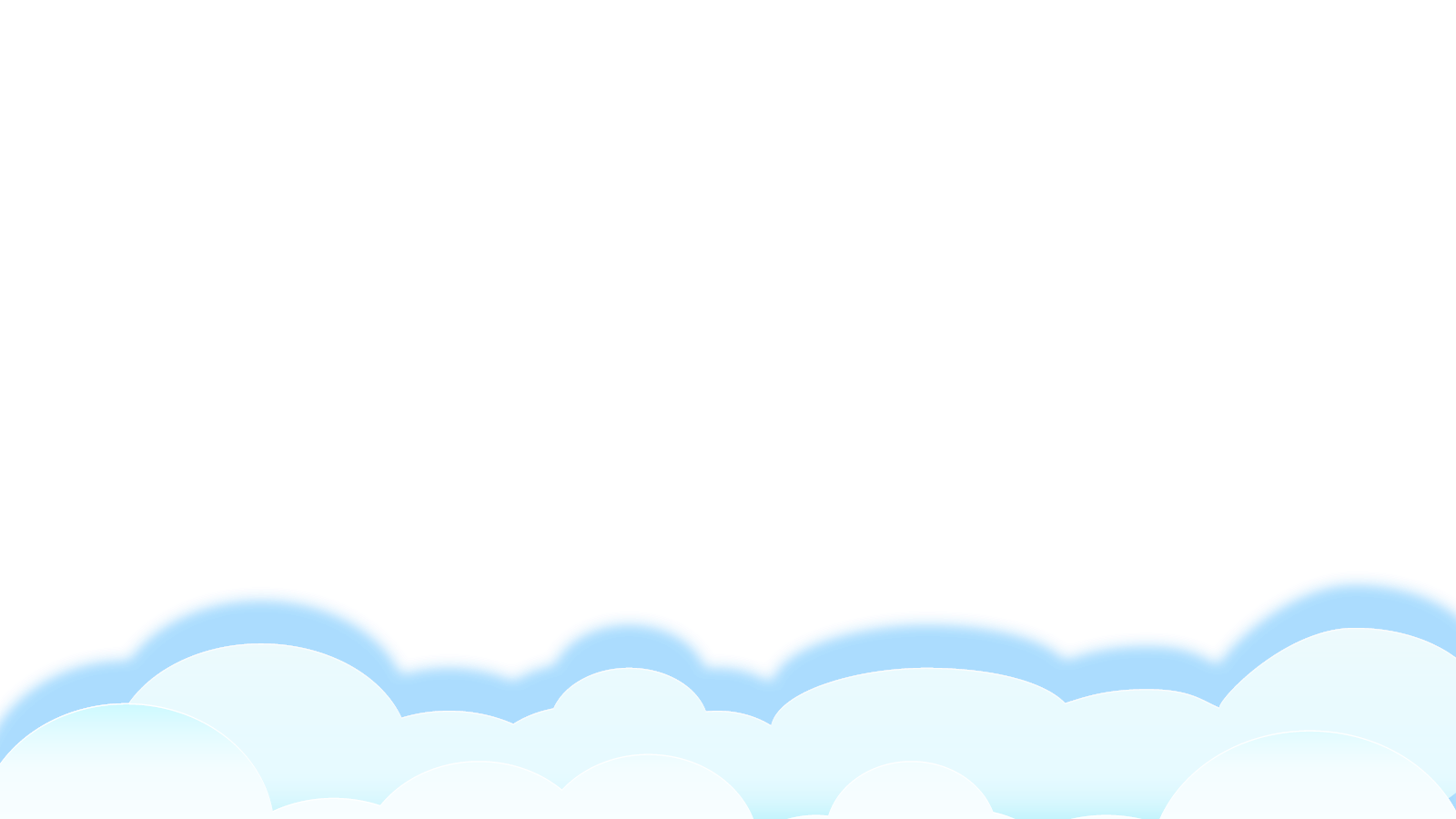 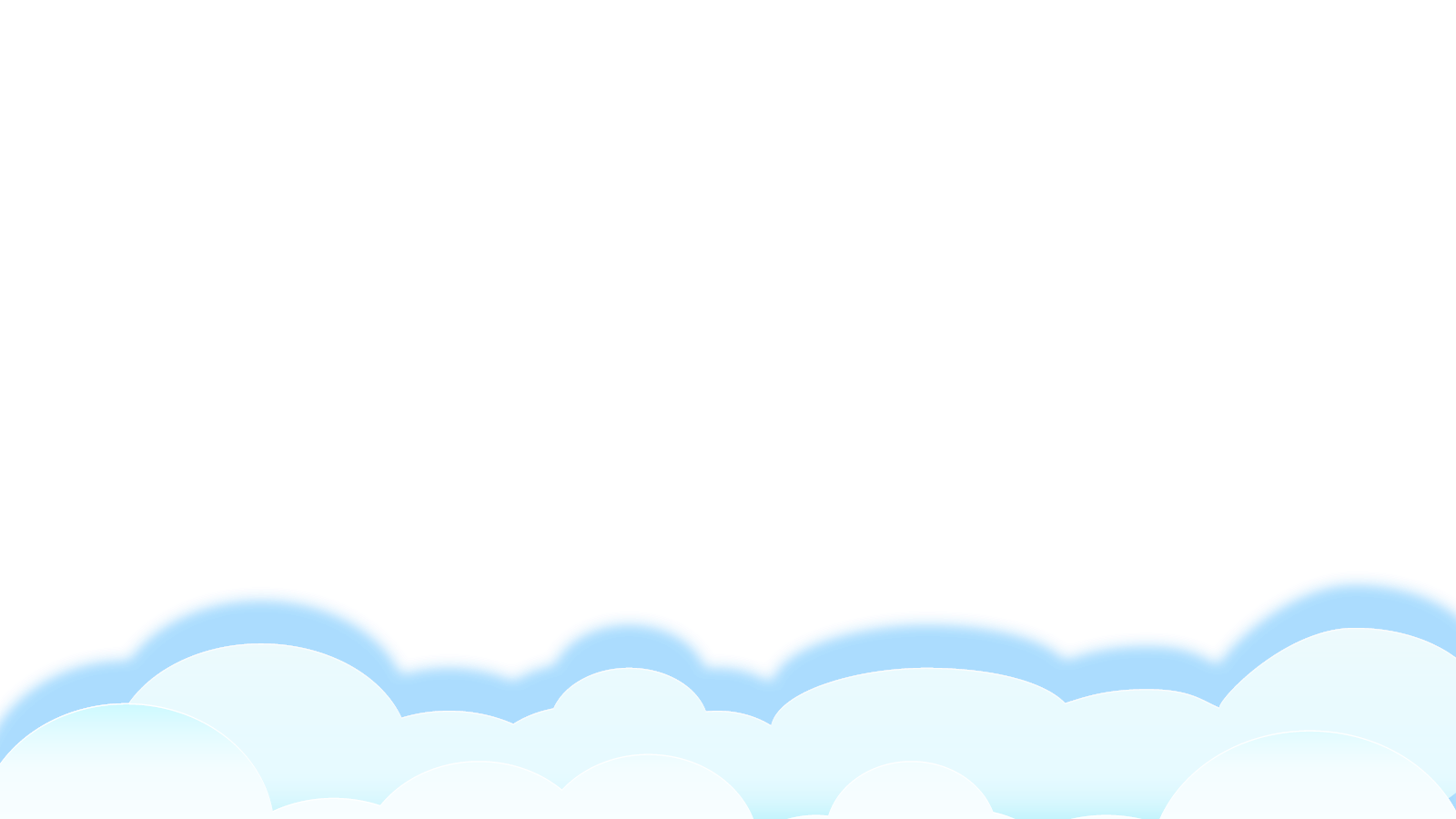 CÁI TRỐNG TRƯỜNG EM
Đọc theo nhóm
Cái trống lặng im
Nghiêng đầu trên giá
Chắc thấy chúng em
Nó vui mừng quá!

Kìa trống đang gọi:
Tùng! Tùng! Tùng! Tùng!
Vào năm học mới
Giọng vang tưng bừng.
Cái trống trường em
Mùa hè cũng nghỉ
Suốt ba tháng liền
Trống nằm ngẫm nghĩ.

Buồn không hả trống
Trong những ngày hè
Bọn mình đi vắng
Chỉ còn tiếng ve?
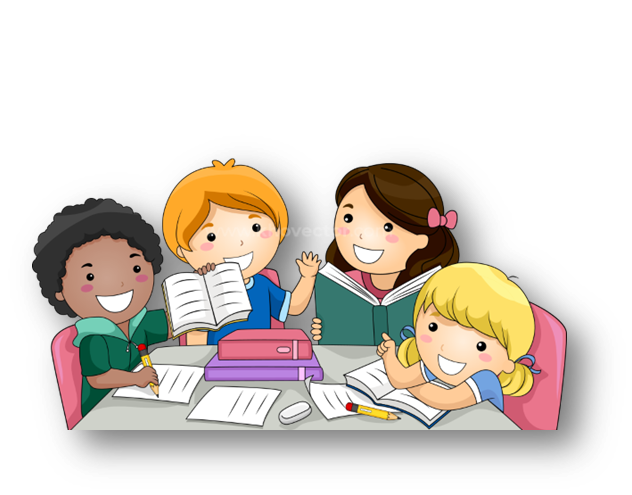 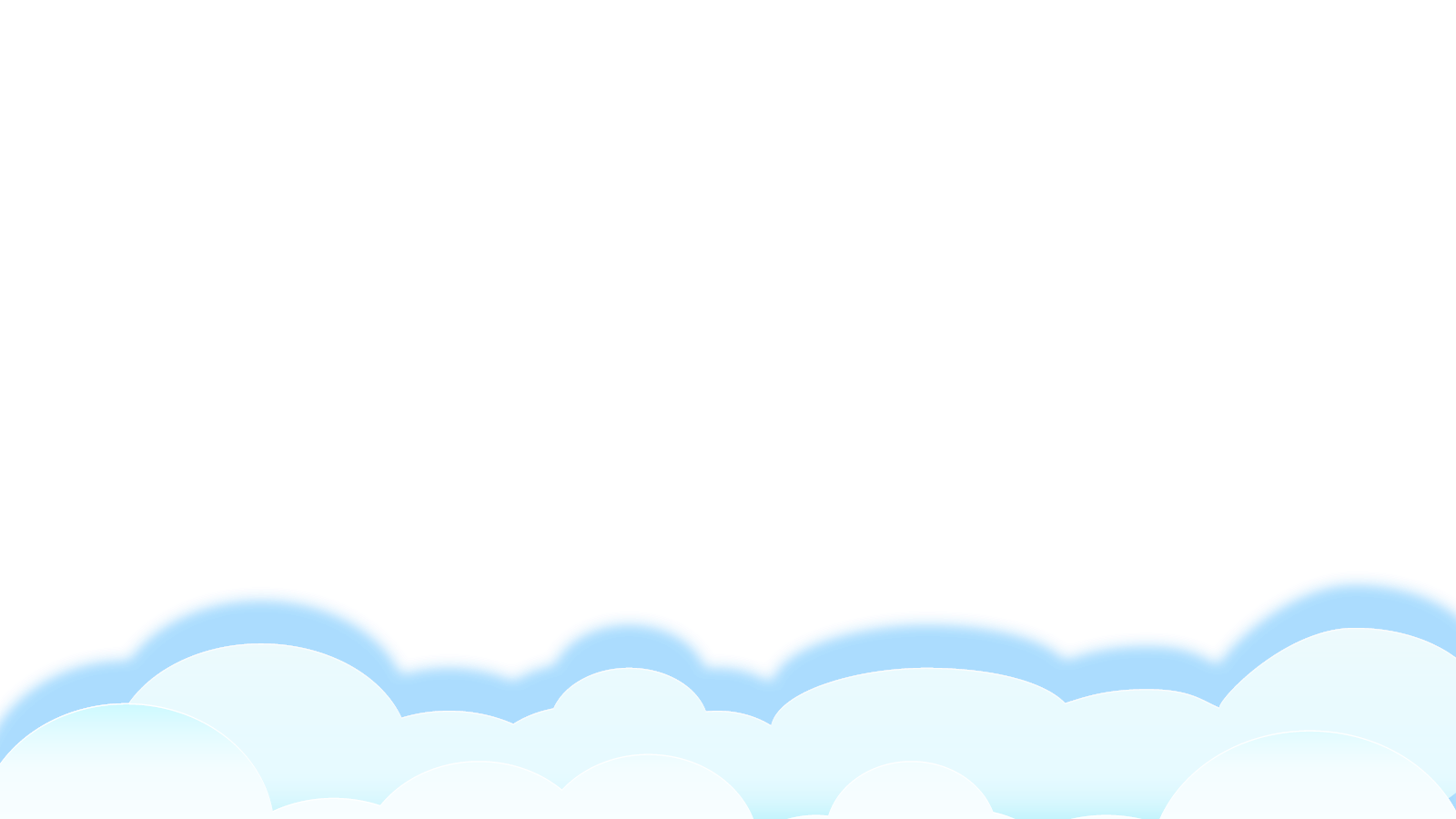 CÁI TRỐNG TRƯỜNG EM
Đọc toàn bài
Cái trống trường em
Mùa hè cũng nghỉ
Suốt ba tháng liền
Trống nằm ngẫm nghĩ.

Buồn không hả trống
Trong những ngày hè
Bọn mình đi vắng
Chỉ còn tiếng ve?
Cái trống lặng im
Nghiêng đầu trên giá
Chắc thấy chúng em
Nó mừng vui quá!

Kìa trống đang gọi:
Tùng! Tùng! Tùng! Tùng!
Vào năm học mới
Giọng vang tưng bừng.
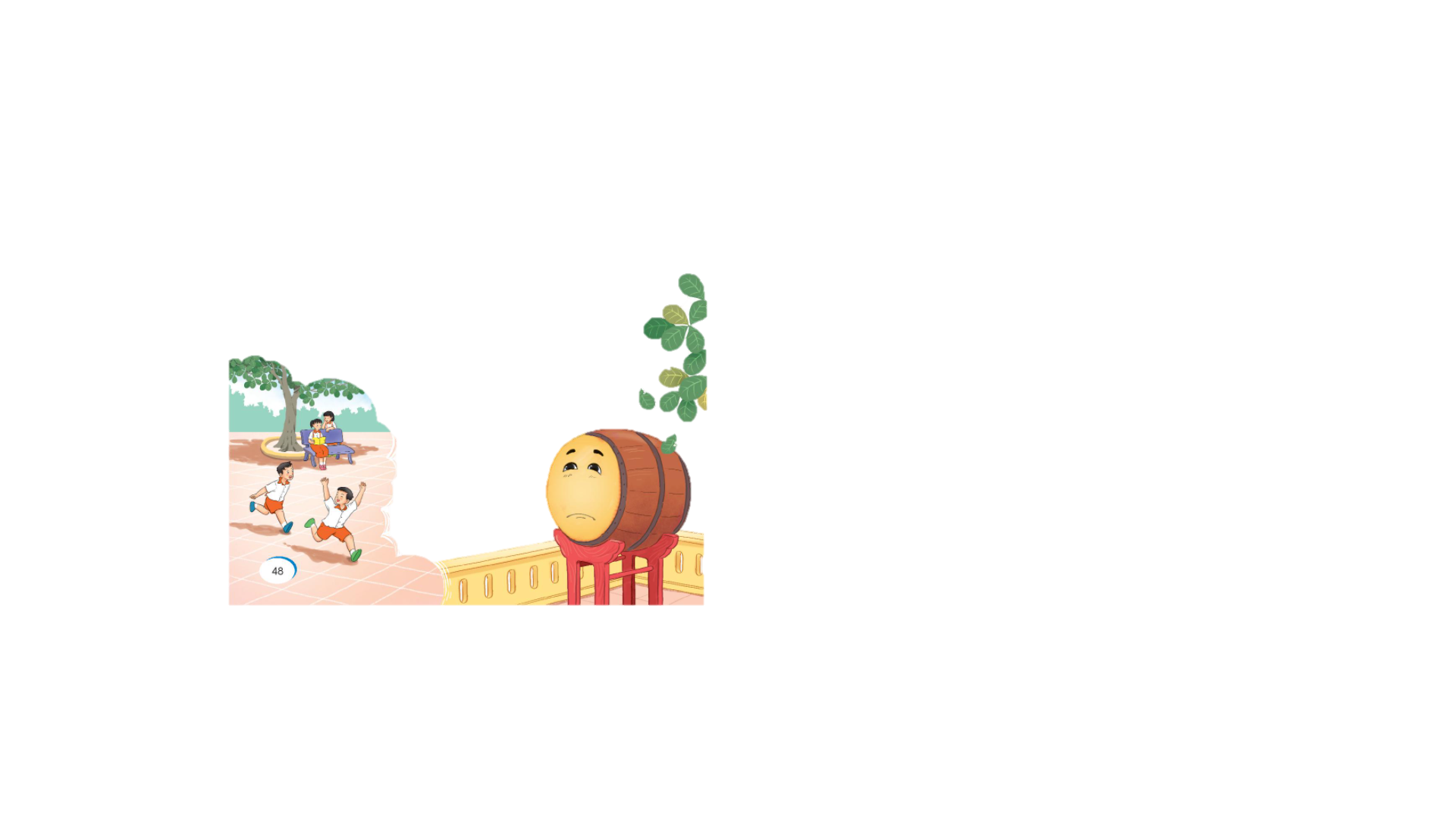 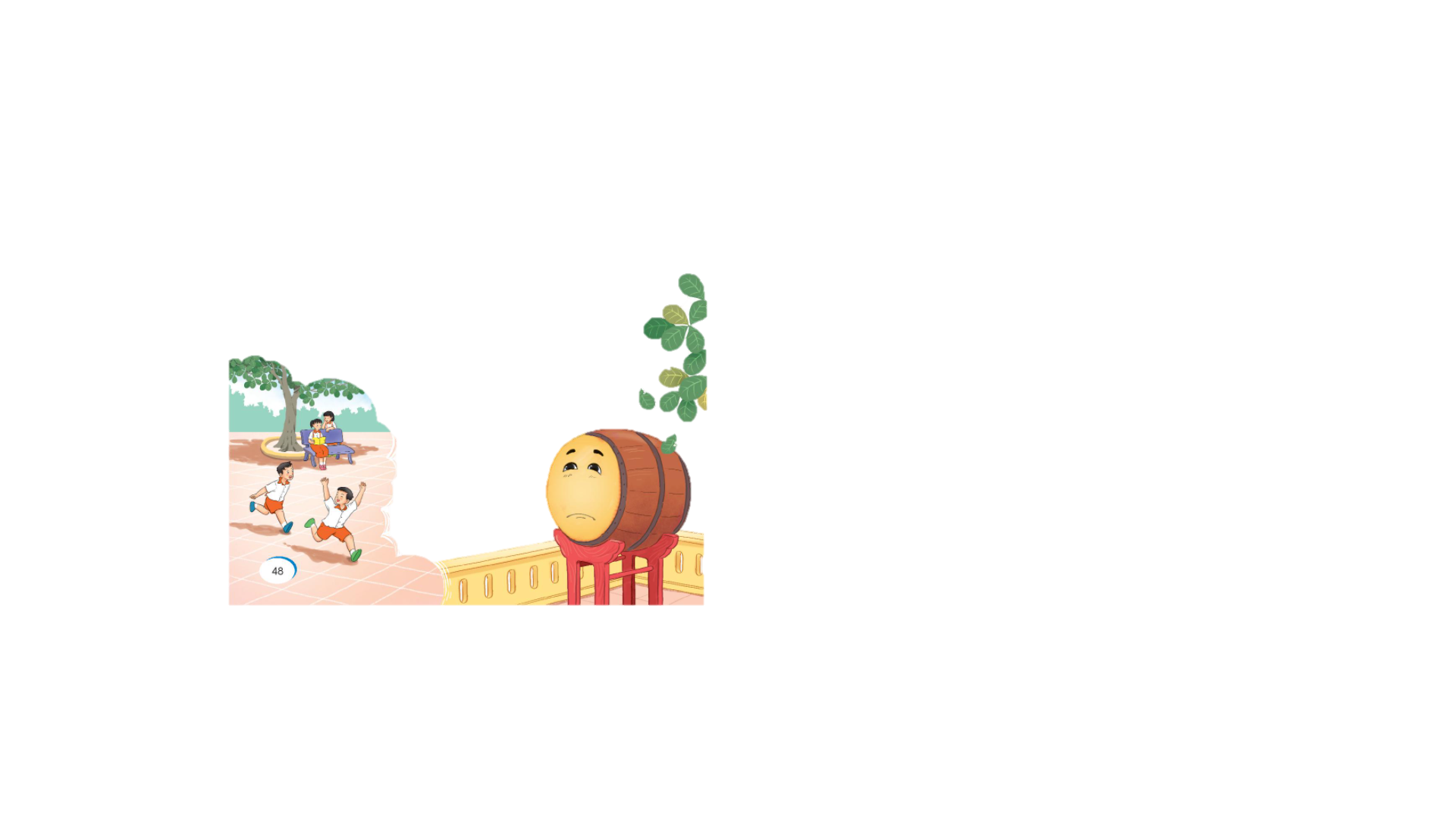 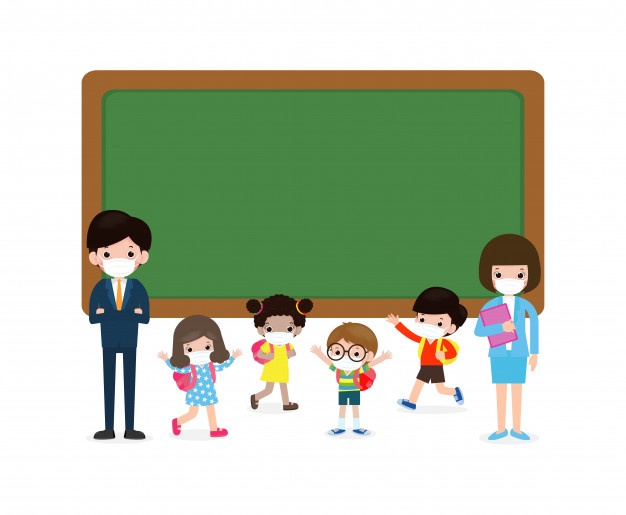 Tìm hiểu bài
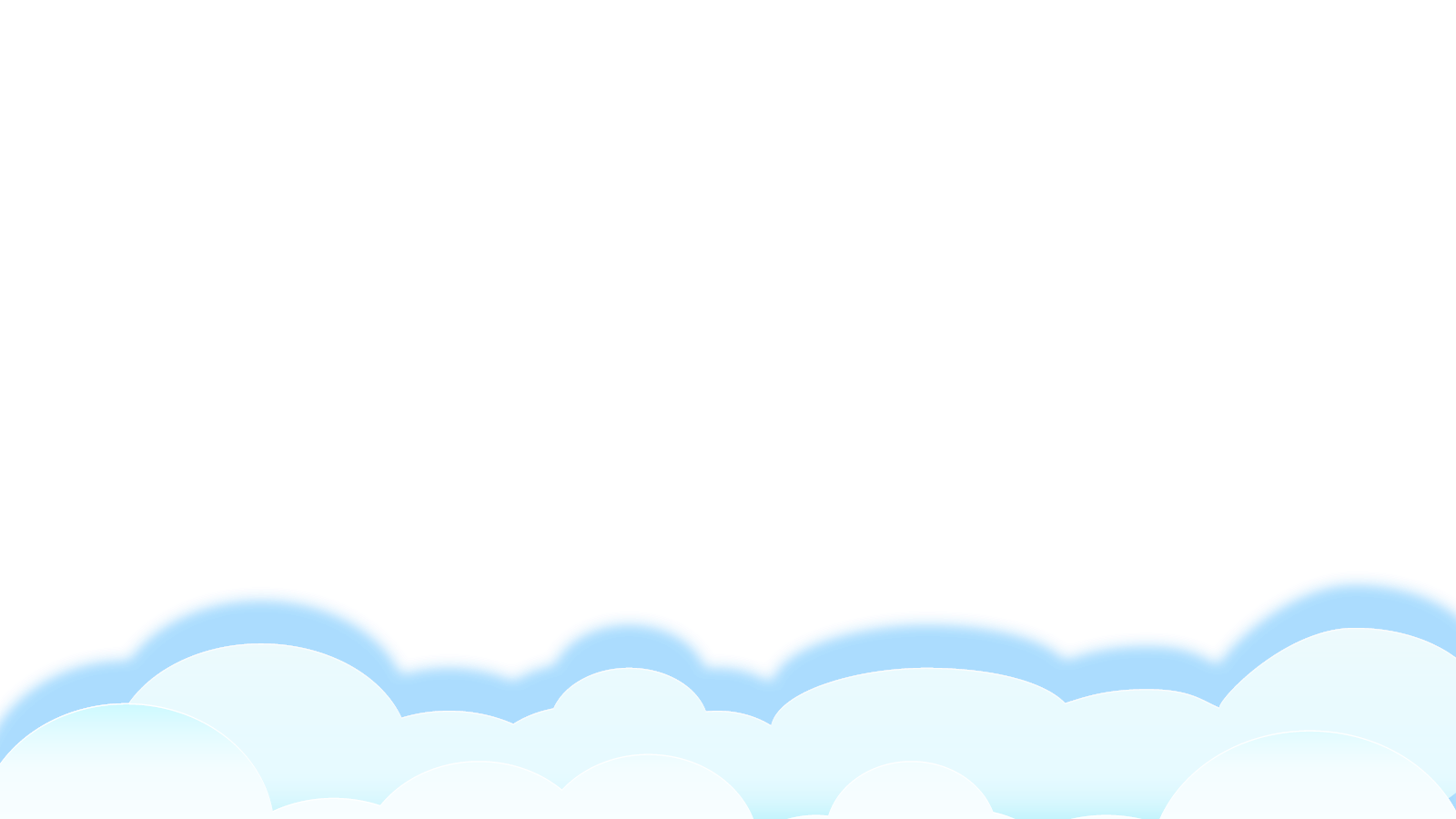 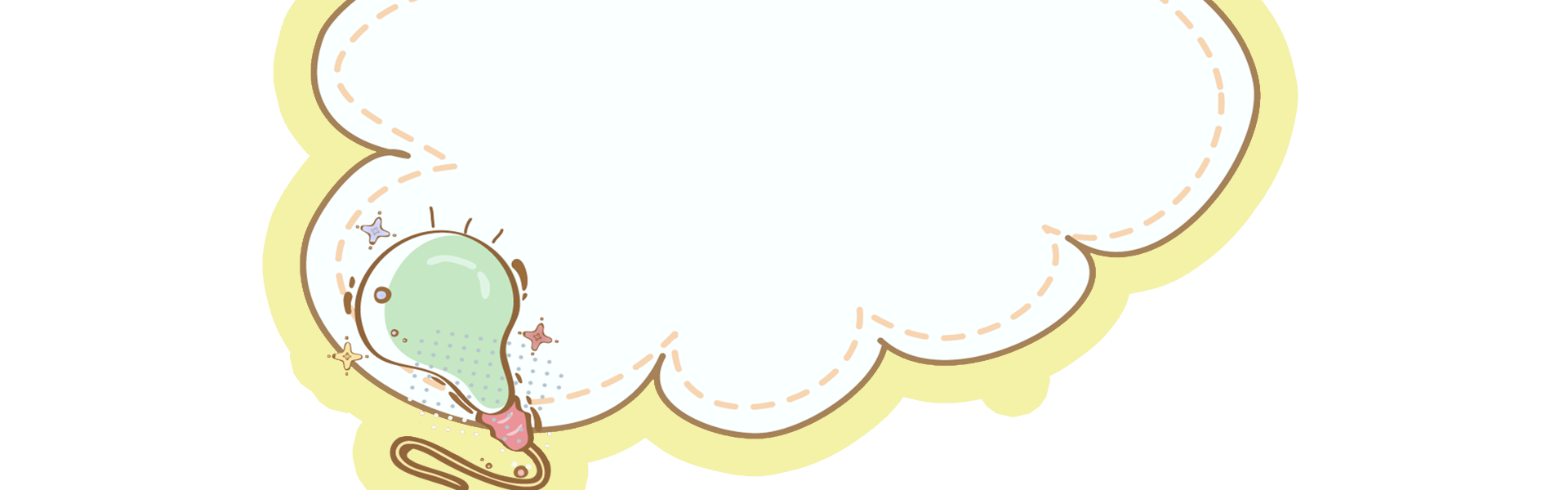 1. Khổ thơ nào nói về những ngày hè?
- Khổ thơ thứ 1, 2
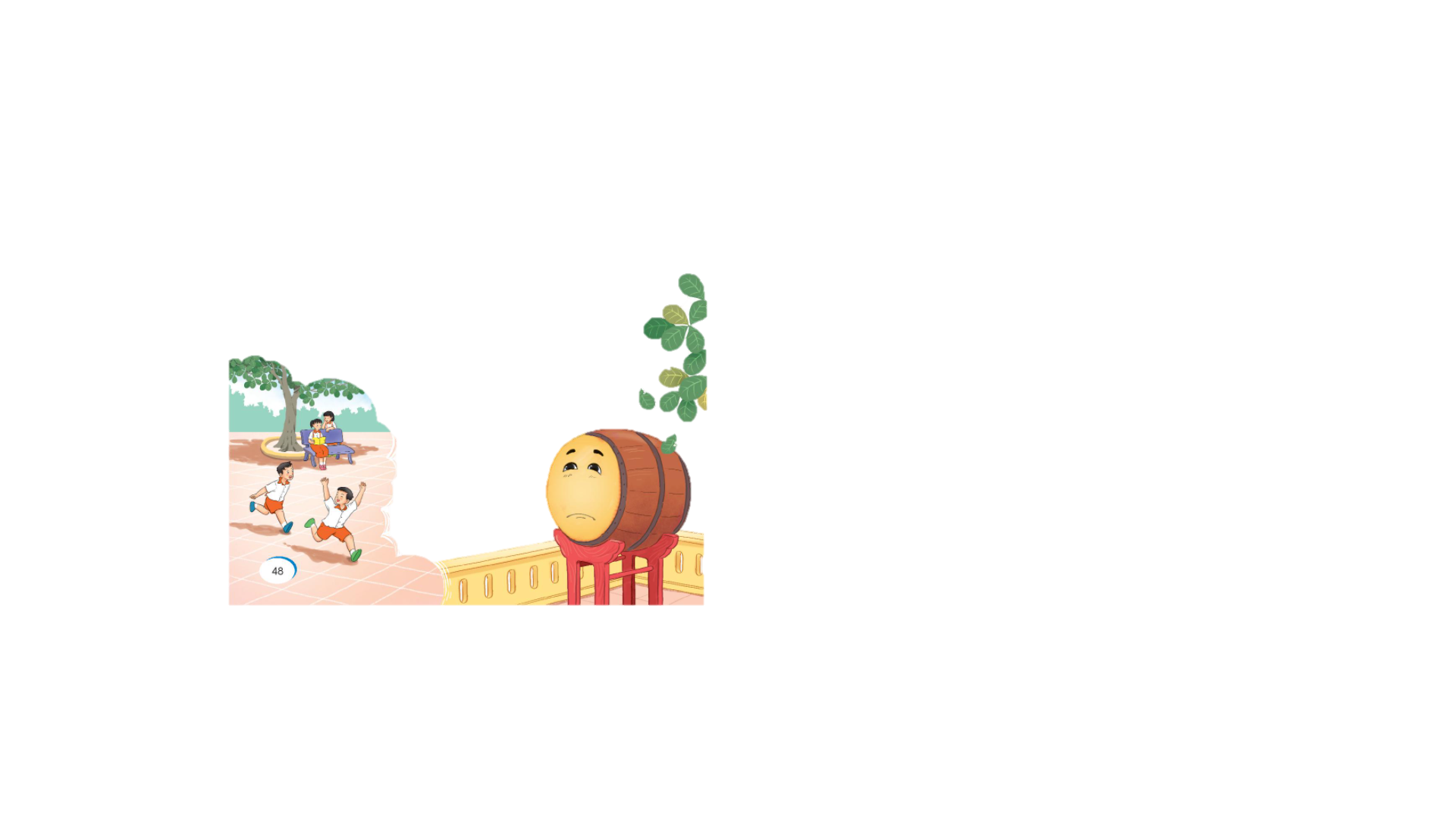 Bạn học sinh kể gì về trống trường trong những ngày hè?
Cái trống cũng nghỉ
Trống nằm ngẫm nghĩ
Trống buồn vì vắng các bạn học sinh.
2. Khổ thơ nào cho thấy bạn học sinh nói chuyện với trống trường như với một người bạn?
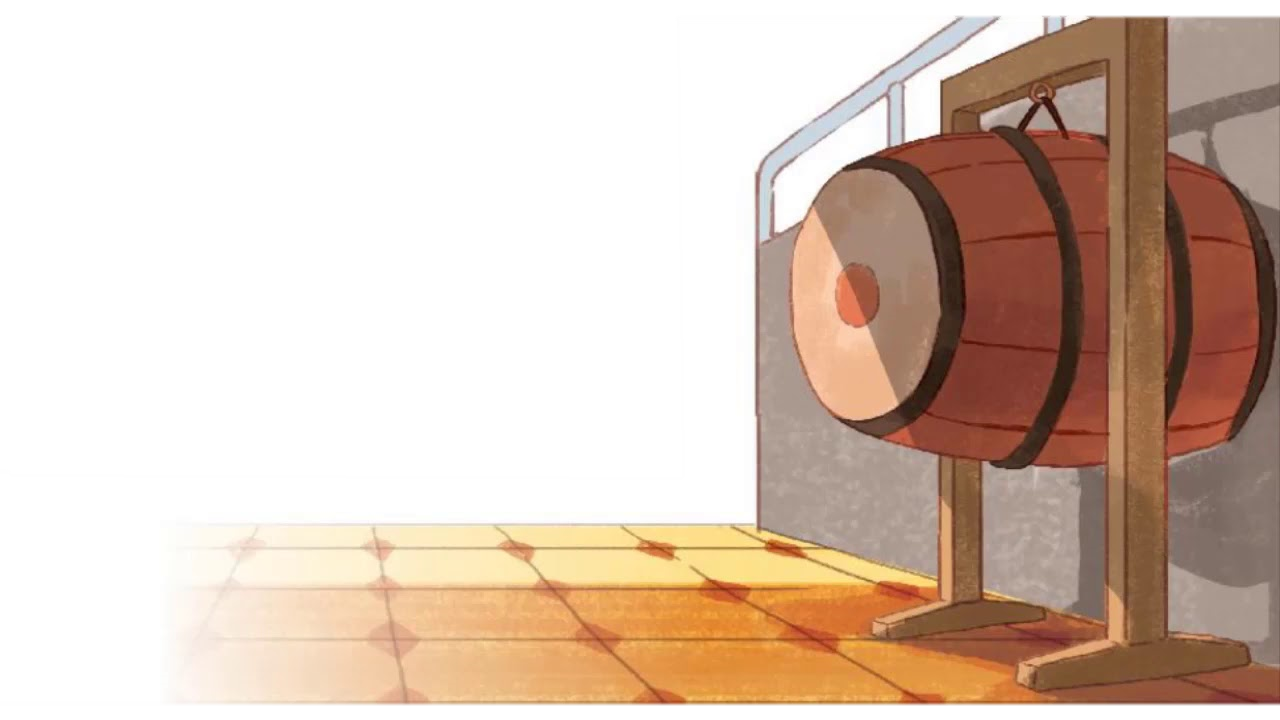 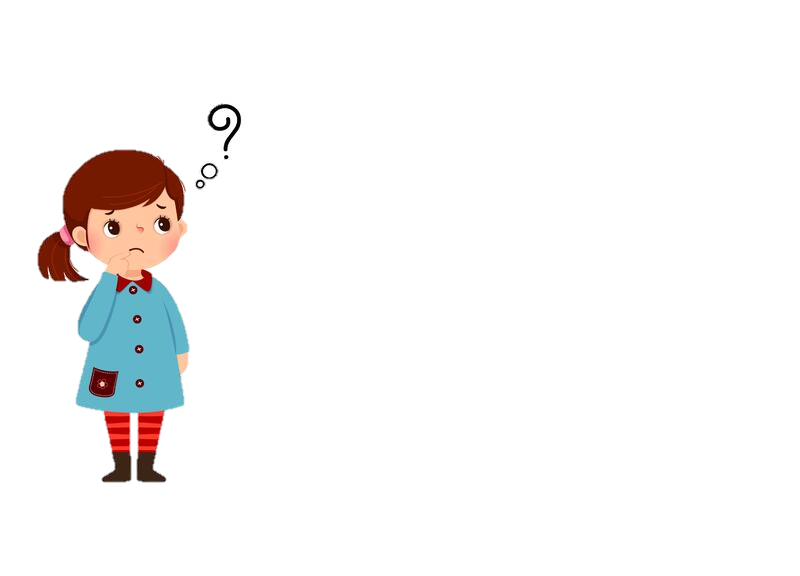 Buồn không hả trống
Trong những ngày hè
Bọn mình đi vắng
Chỉ còn tiếng ve
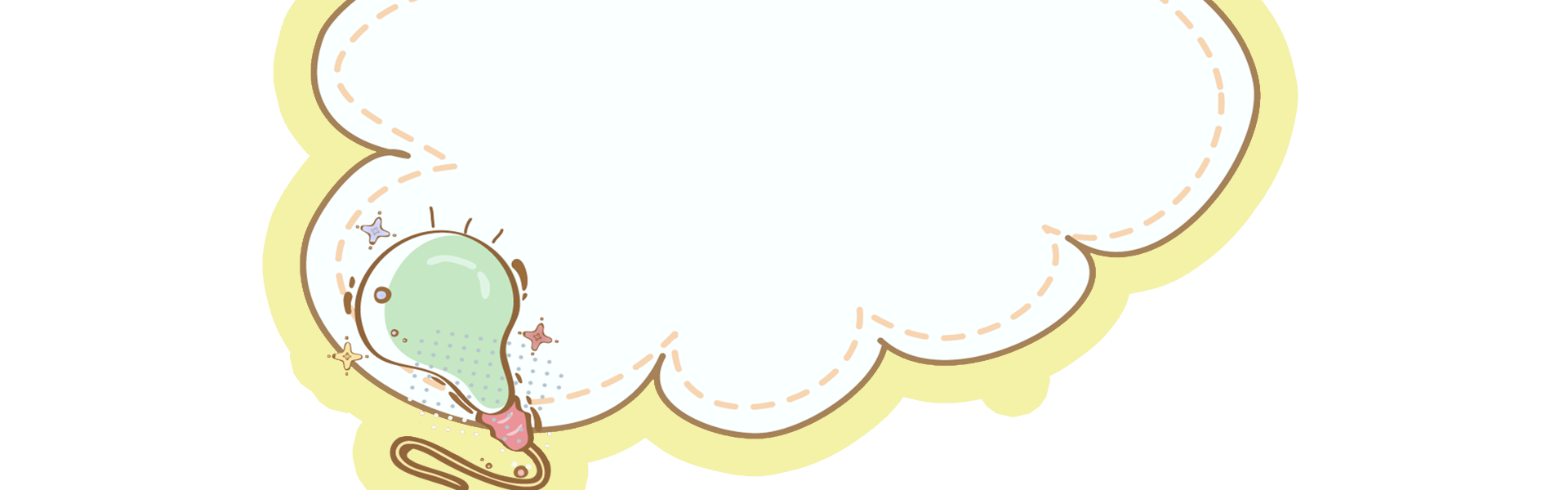 3. Khổ thơ nào cho biết trống rất vui khi được gặp lại các bạn nhỏ ?
- Khổ thơ thứ 3
* Câu thơ nào cho biết điều đó ?
Chắc thấy chúng em
Nó mừng vui quá!
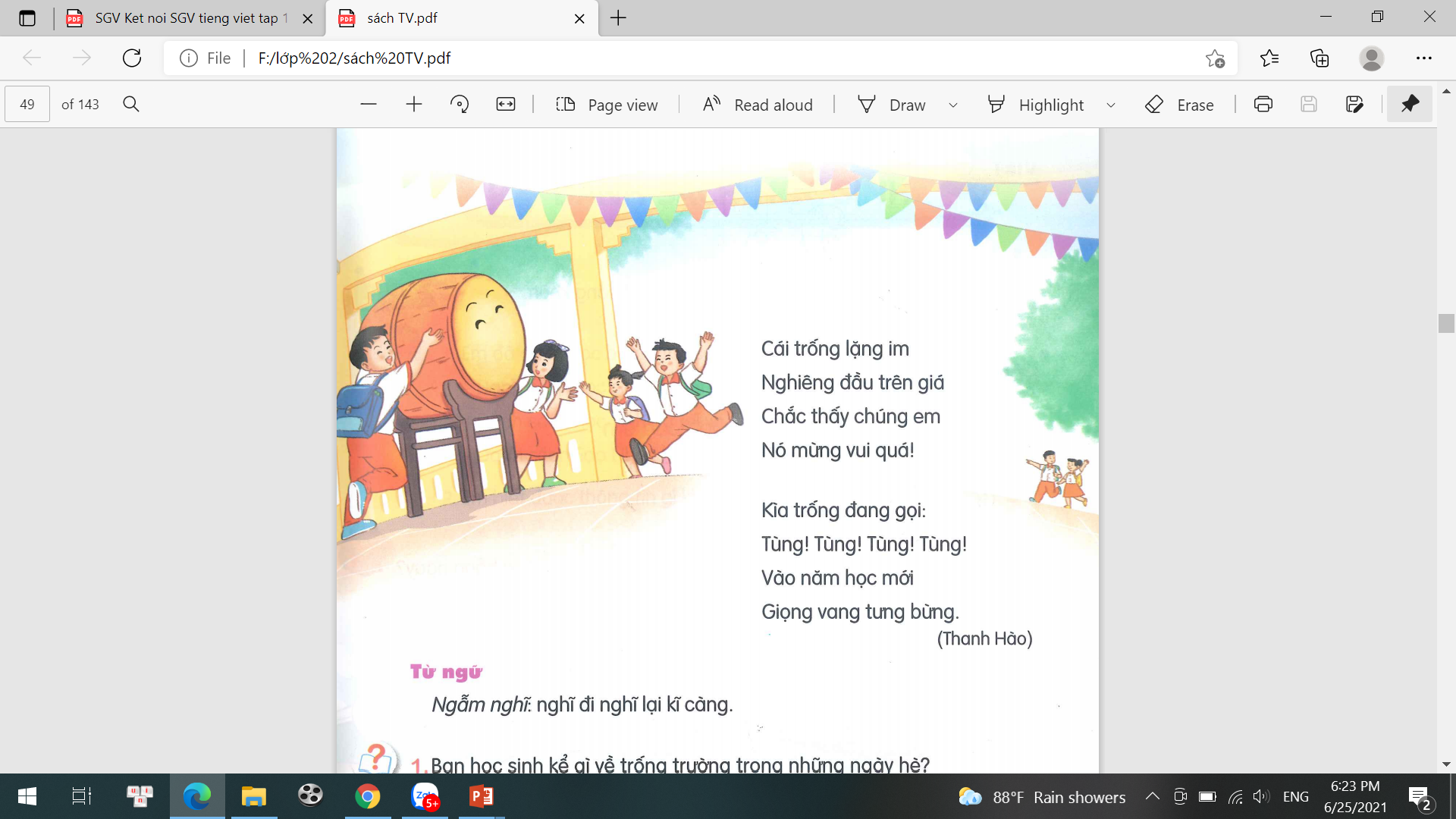 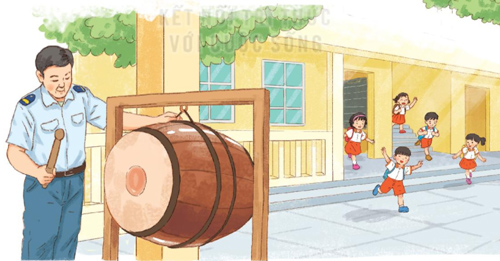 4. Em thấy tình cảm của bạn học sinh với trống trường như thế nào?
Gợi ý: 
+ Cách xưng hô
+ Coi trống như con người
=> Bạn học sinh gắn bó với trống, yêu thương, gần gũi như một người bạn.
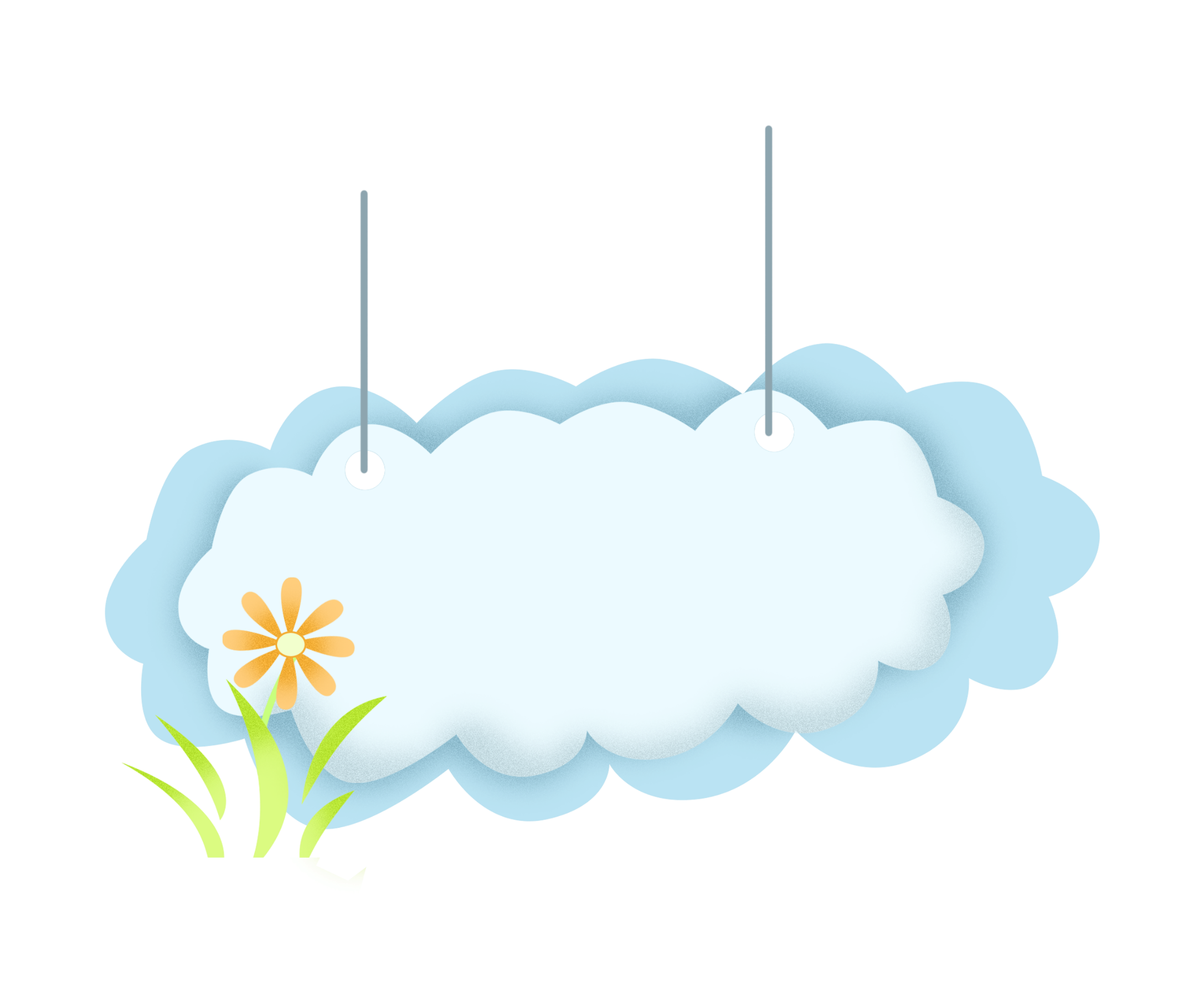 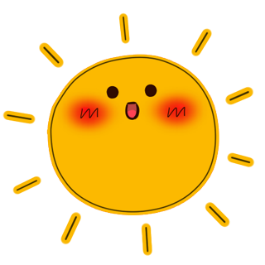 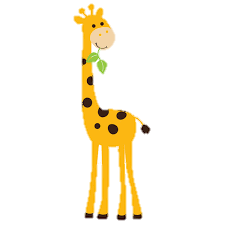 Luyện đọc lại
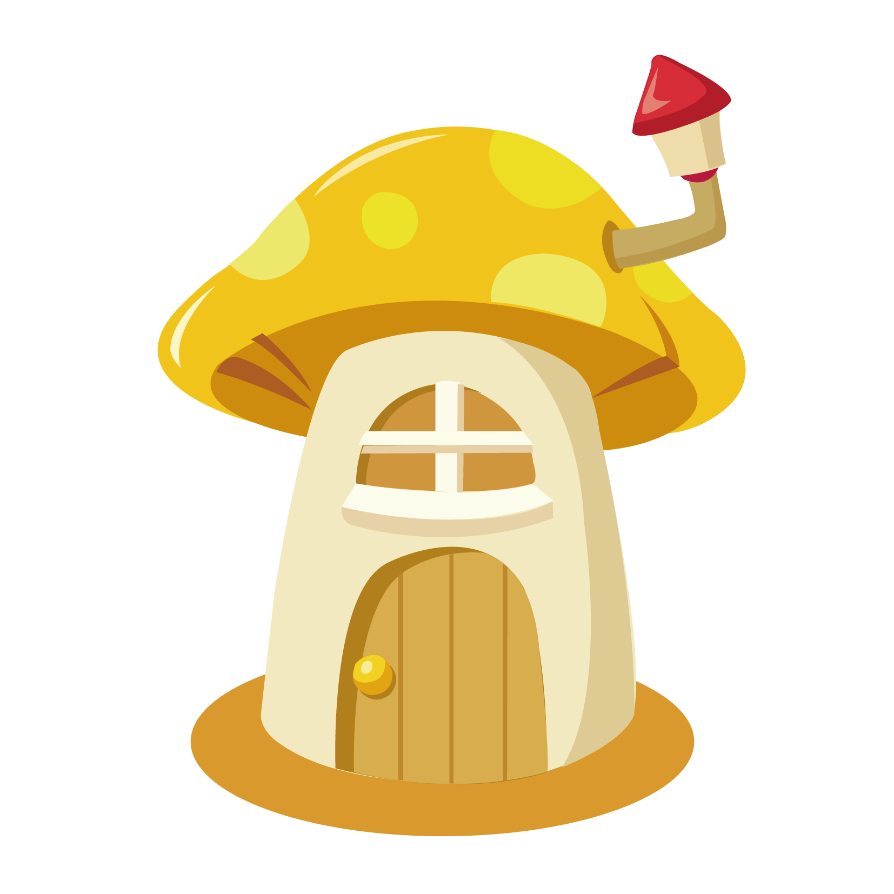 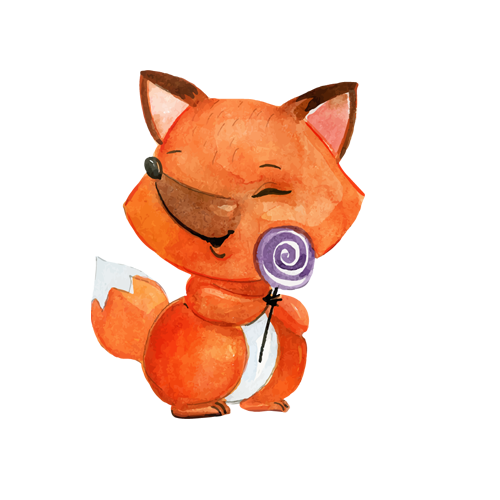 CÁI TRỐNG TRƯỜNG EM
Cái trống trường em
Mùa hè cũng nghỉ
Suốt ba tháng liền
Trống nằm ngẫm nghĩ.

Buồn không hả trống
Trong những ngày hè
Bọn mình đi vắng
Chỉ còn tiếng ve?
Cái trống lặng im
Nghiêng đầu trên giá
Chắc thấy chúng em
Nó mừng vui quá!

Kìa trống đang gọi:
Tùng! Tùng! Tùng! Tùng!
Vào năm học mới
Giọng vang tưng bừng.
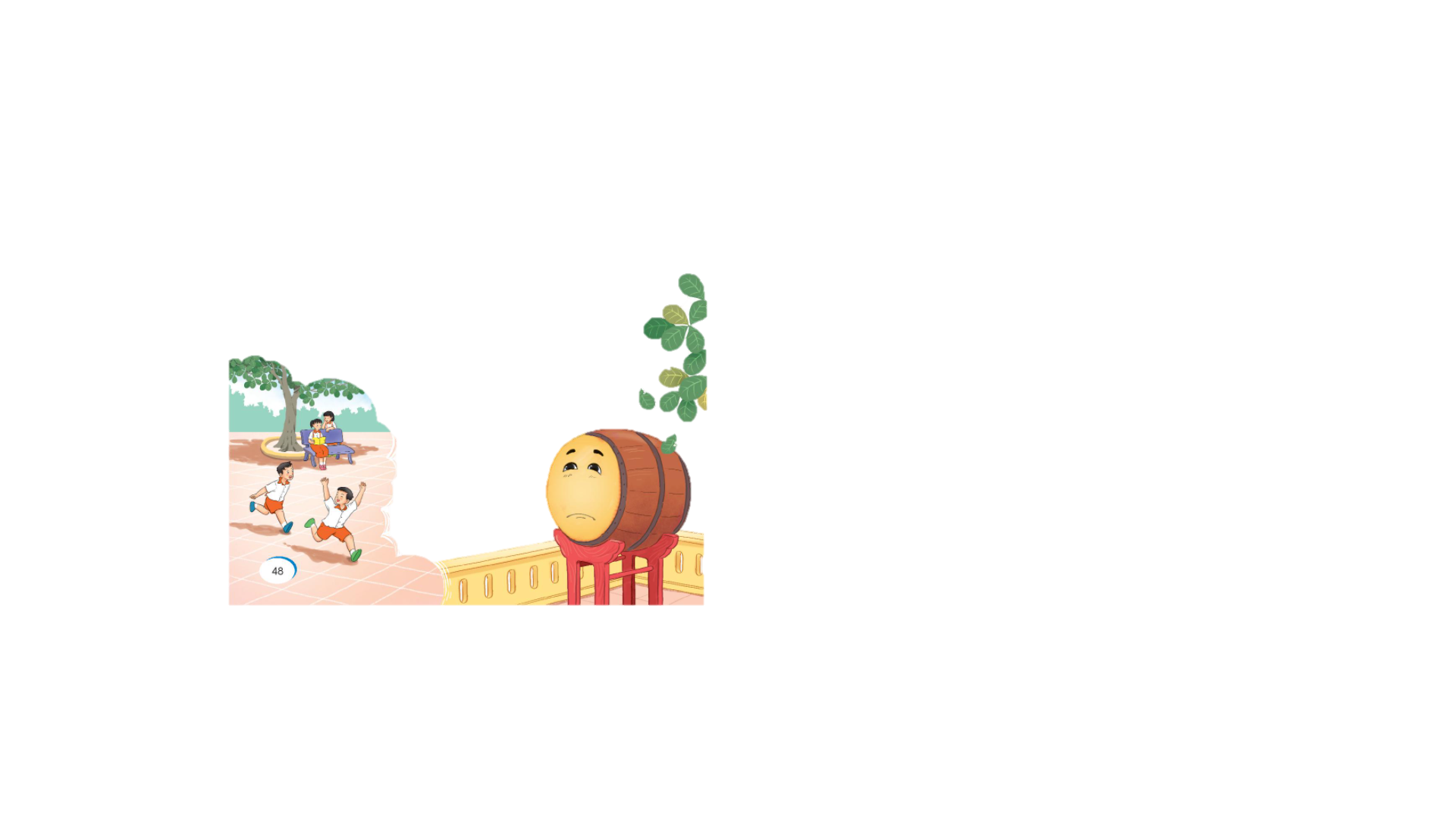 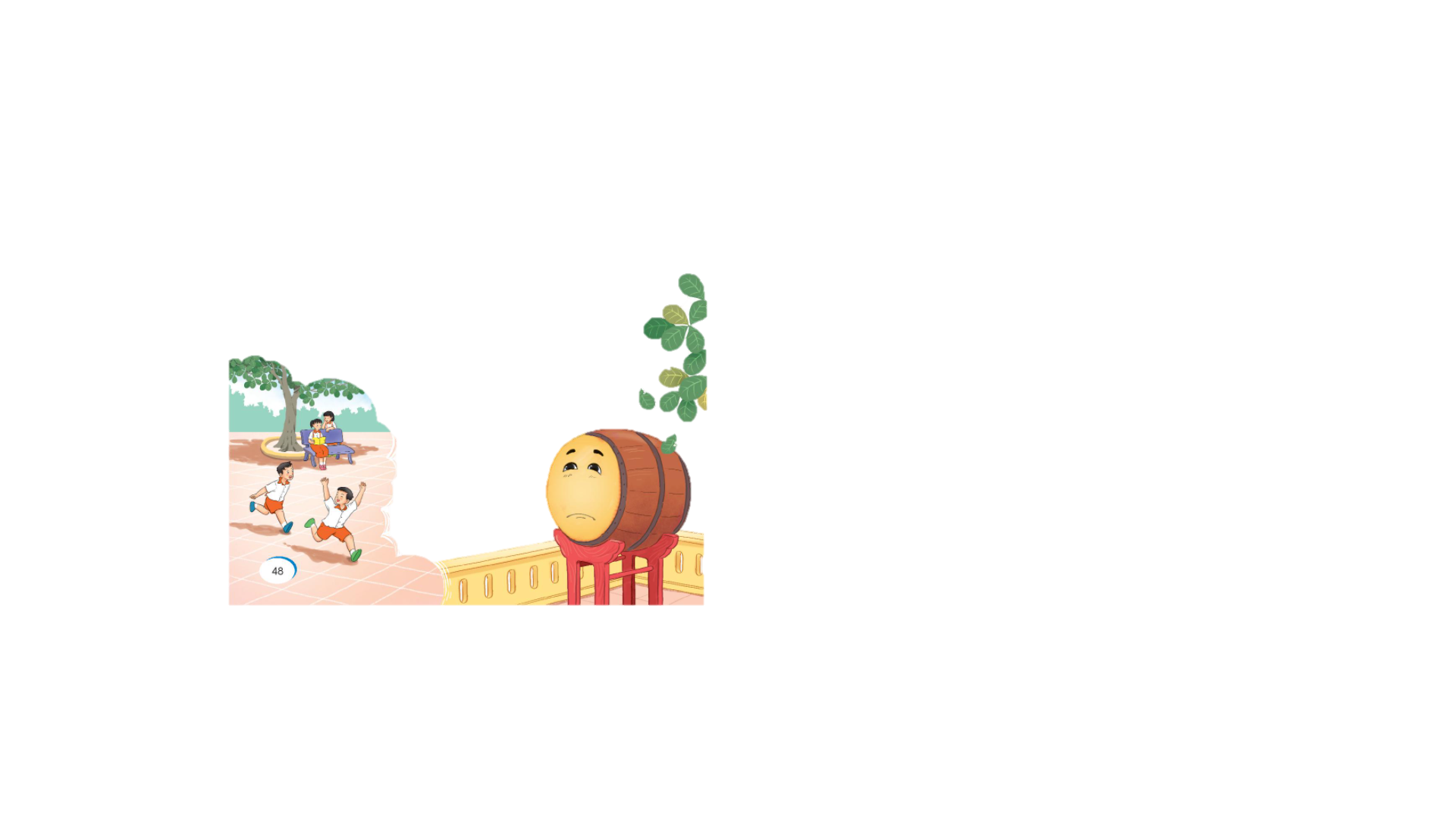 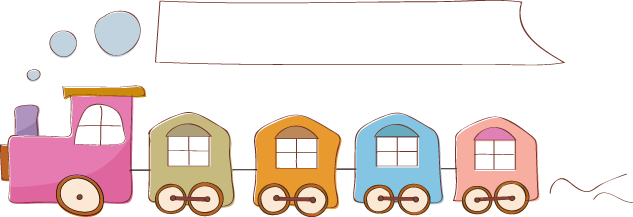 Luyện tập theo văn bản đọc
1. Những từ ngữ nào dưới đây nói về trống trường như nói về con người?
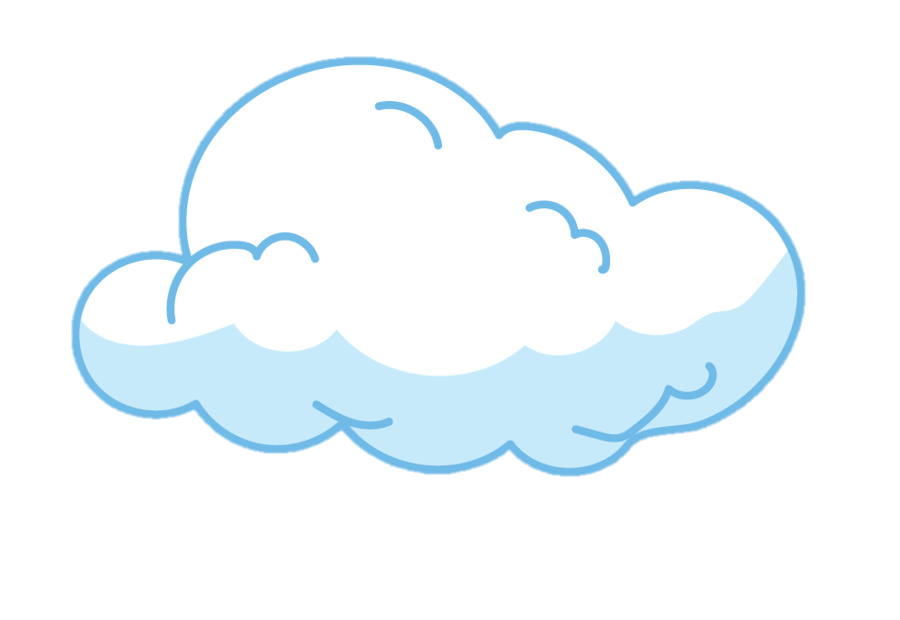 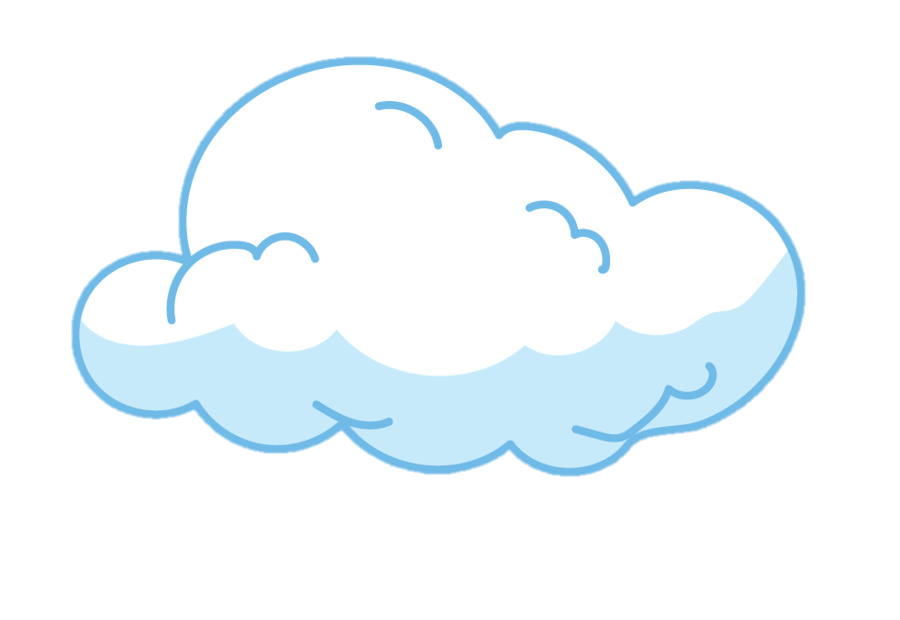 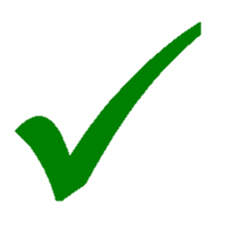 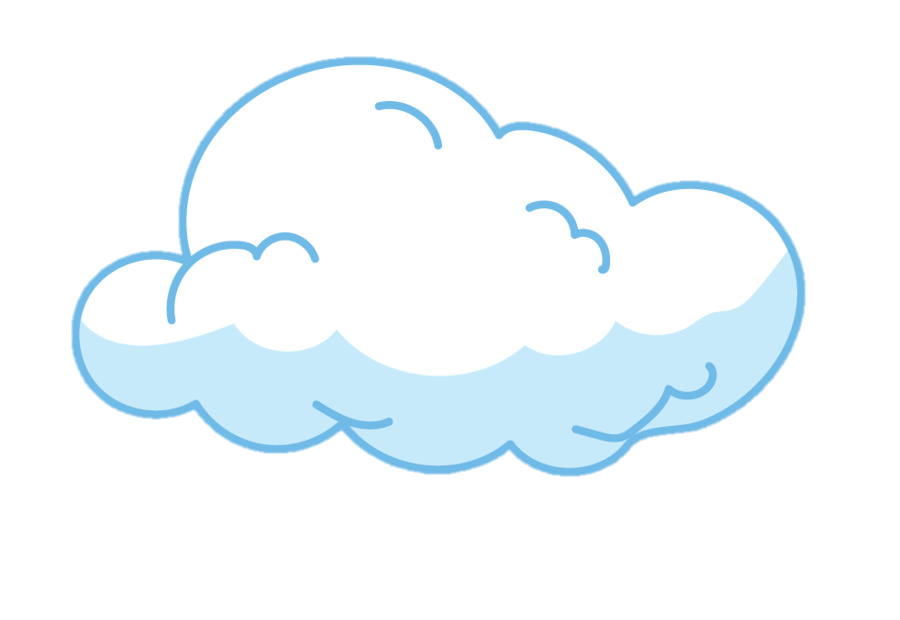 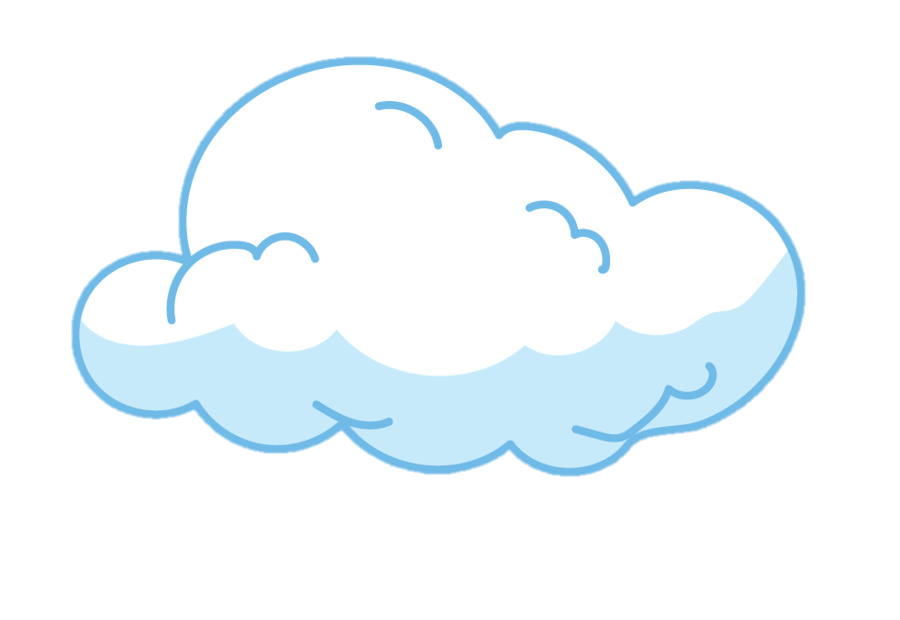 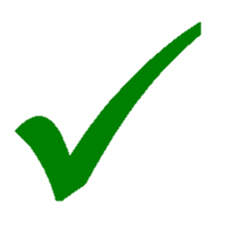 ngẫm nghĩ
mừng vui
buồn
đi vắng
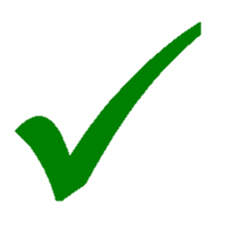 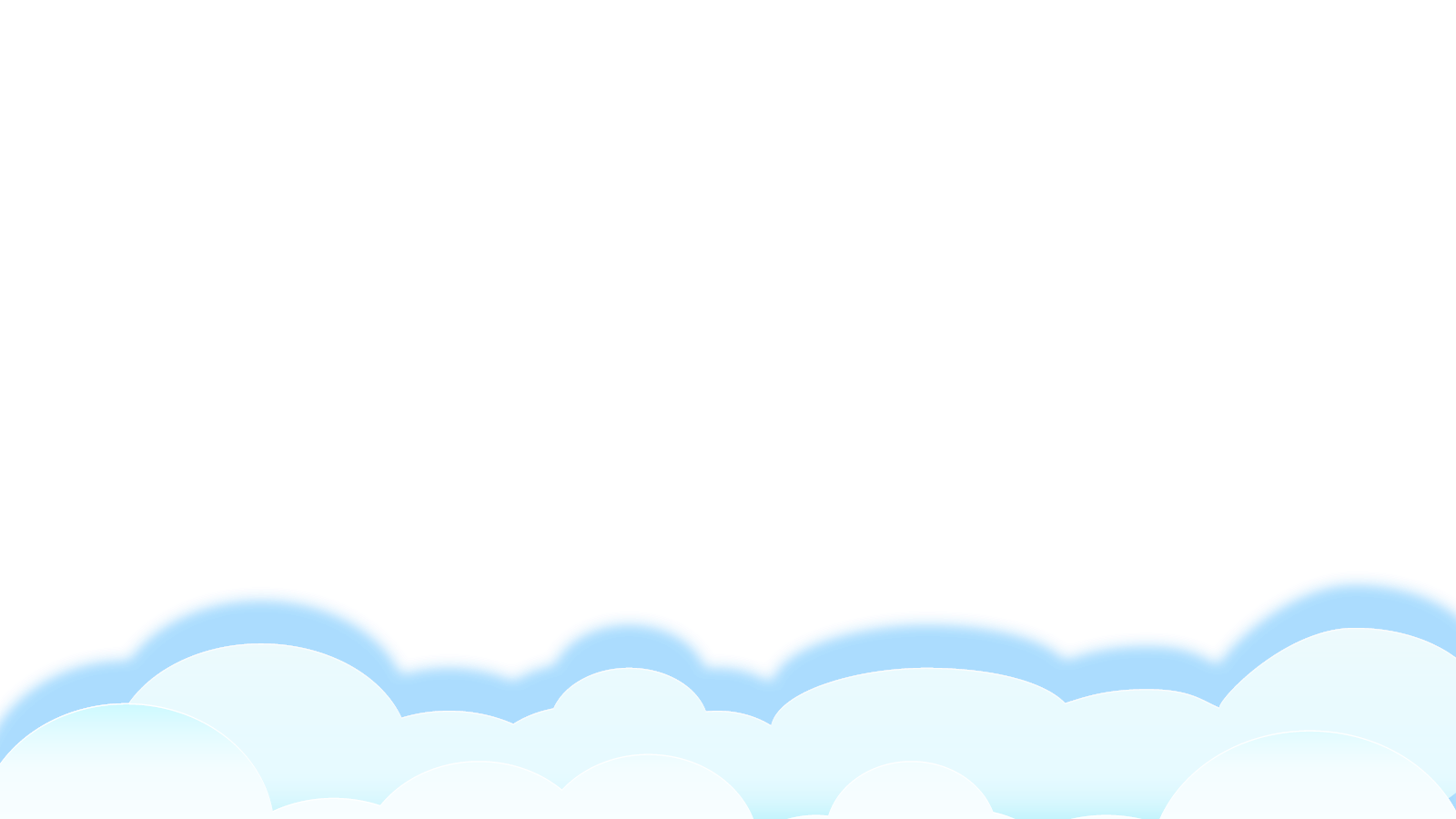 2. Nói và đáp:
Lời tạm biệt bạn bè khi sắp nghỉ hè
Lời tạm biệt của bạn học sinh với trống trường.
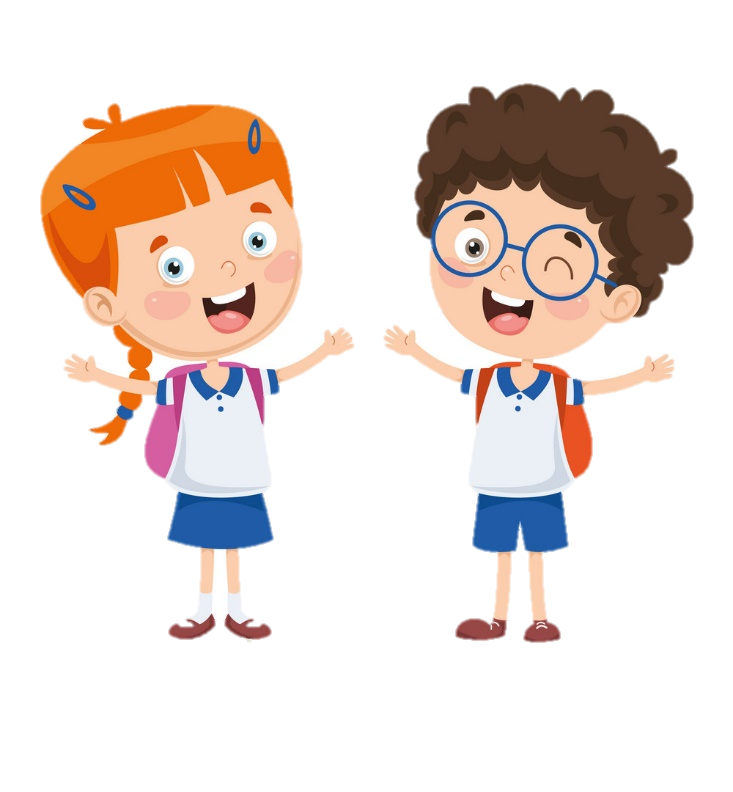 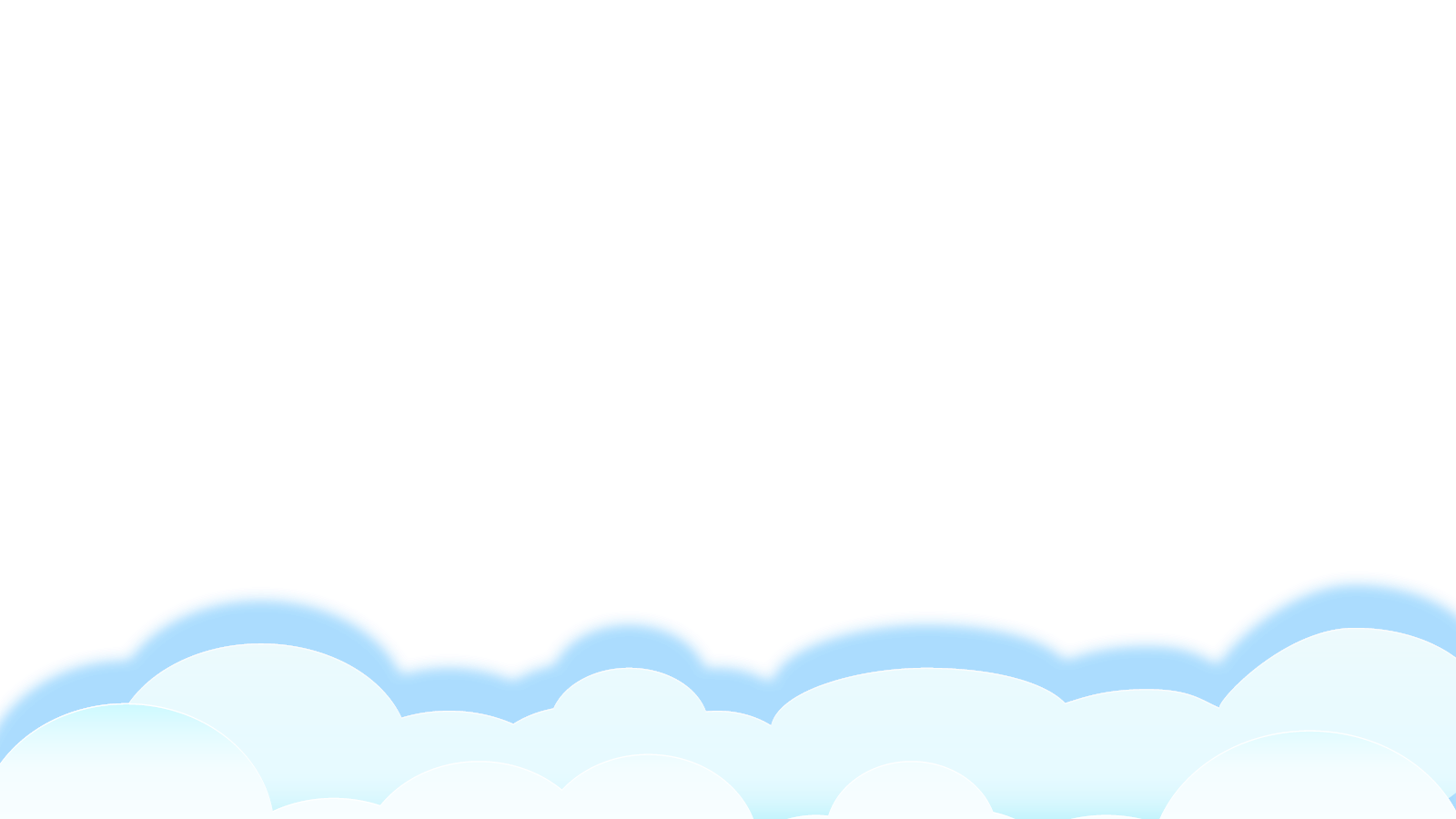 a. Lời tạm biệt của bạn học sinh với trống trường.
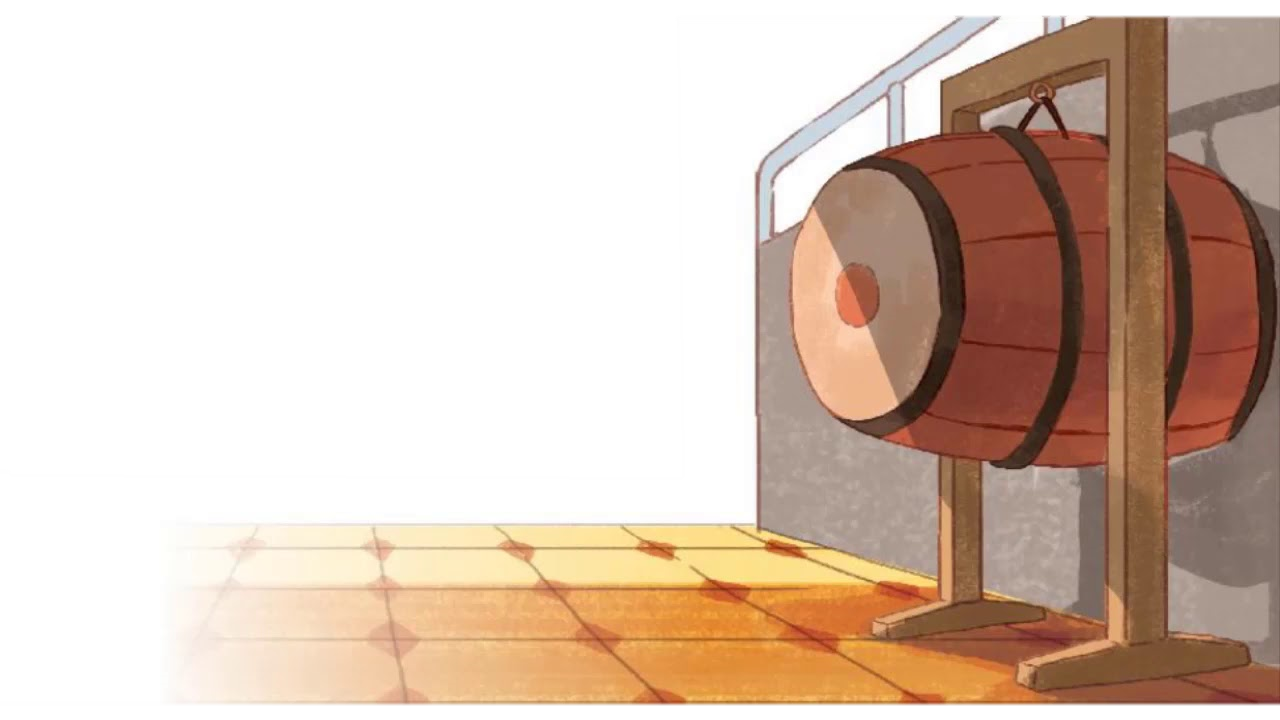 Tạm biệt trống nhé!
Tớ về nghỉ hè đây. Bạn đừng buồn chúng tớ luôn nhớ bạn.
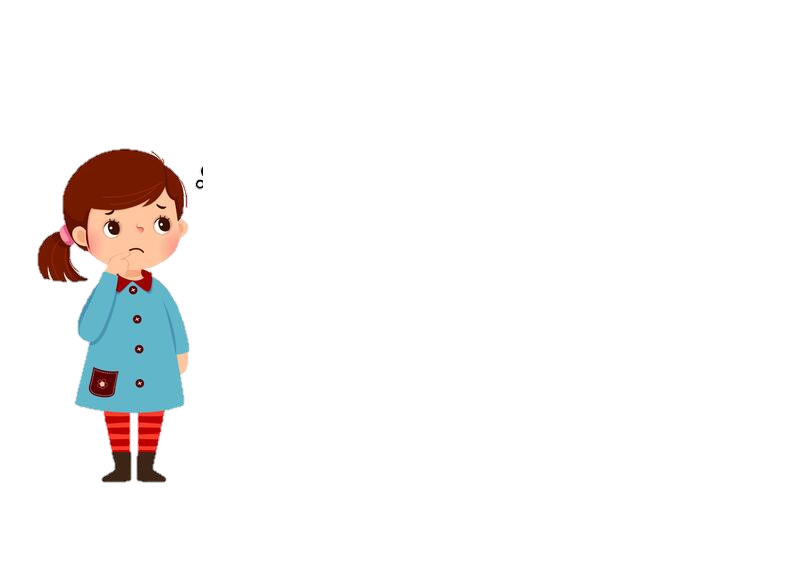 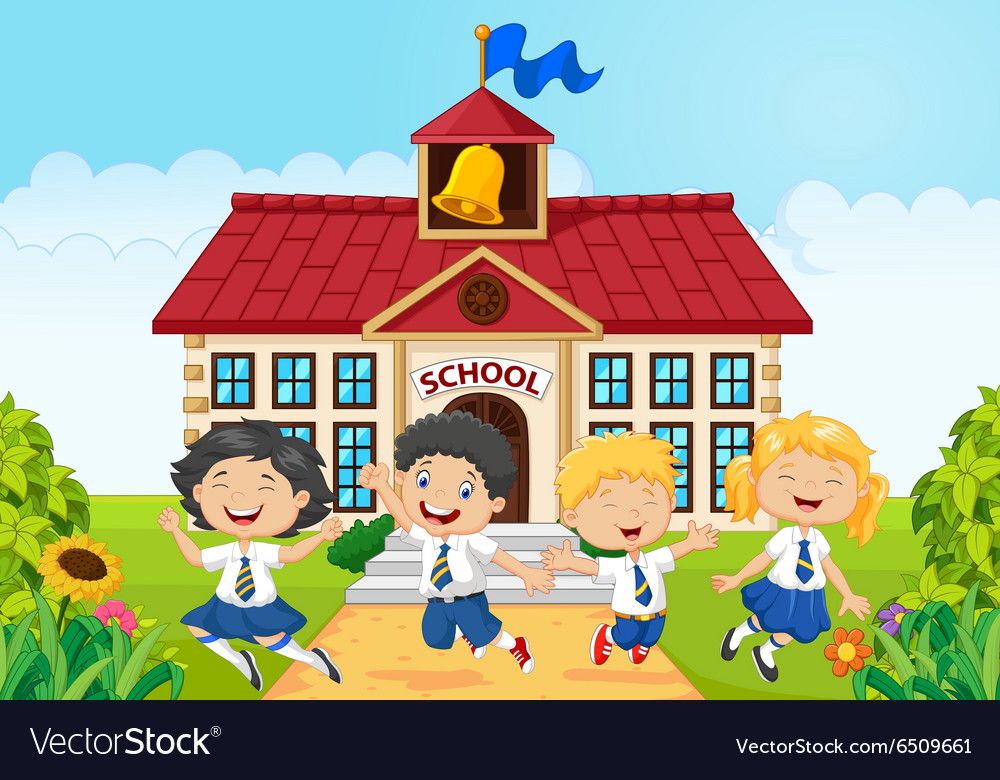 Cảm ơn cậu! Chúc cậu kì nghỉ hè thật vui và đừng quên ôn bài nhé.
Yeah! Được nghỉ hè rồi. Tạm biệt các bạn. Chúc các bạn nghỉ hè vui vẻ.
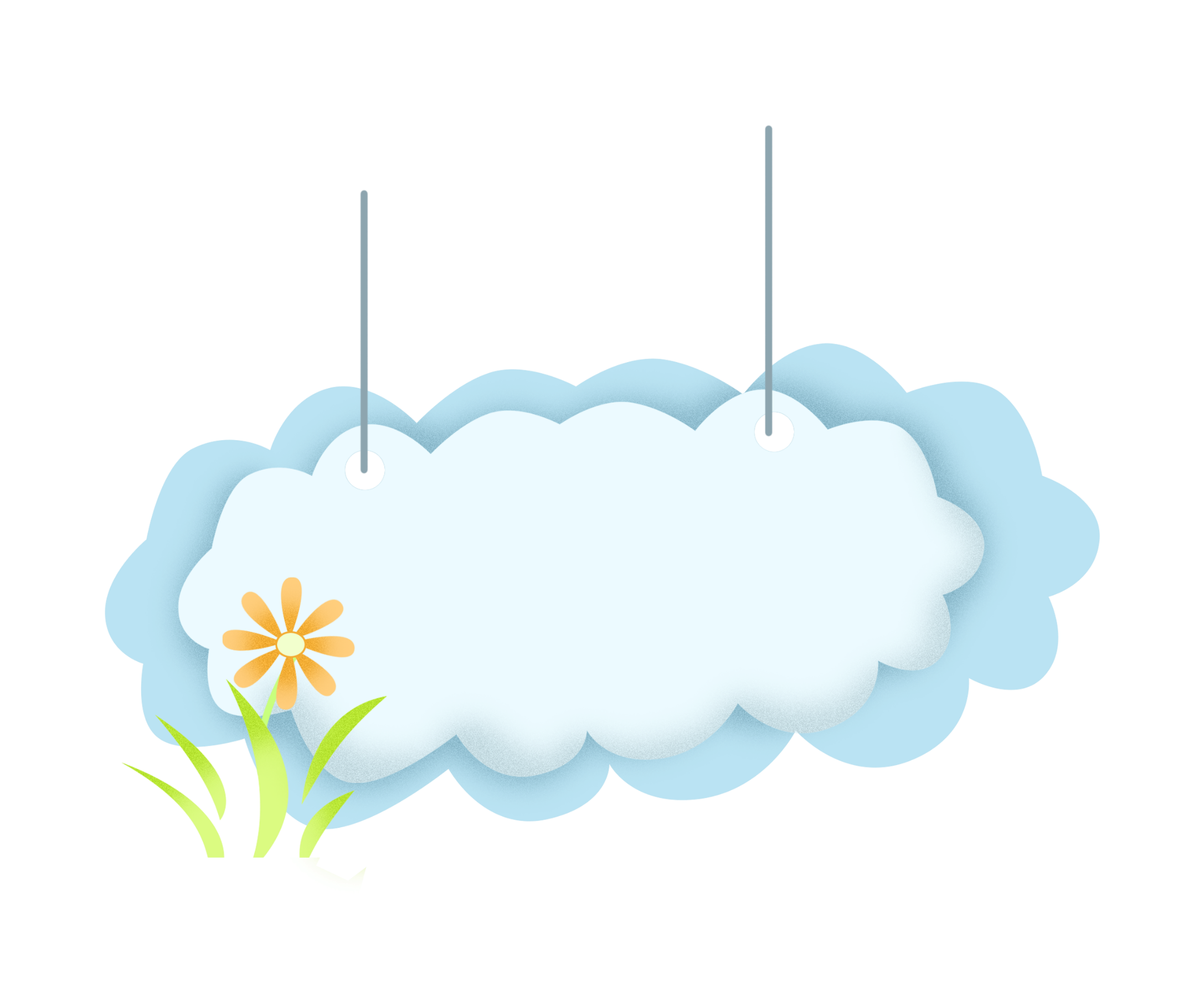 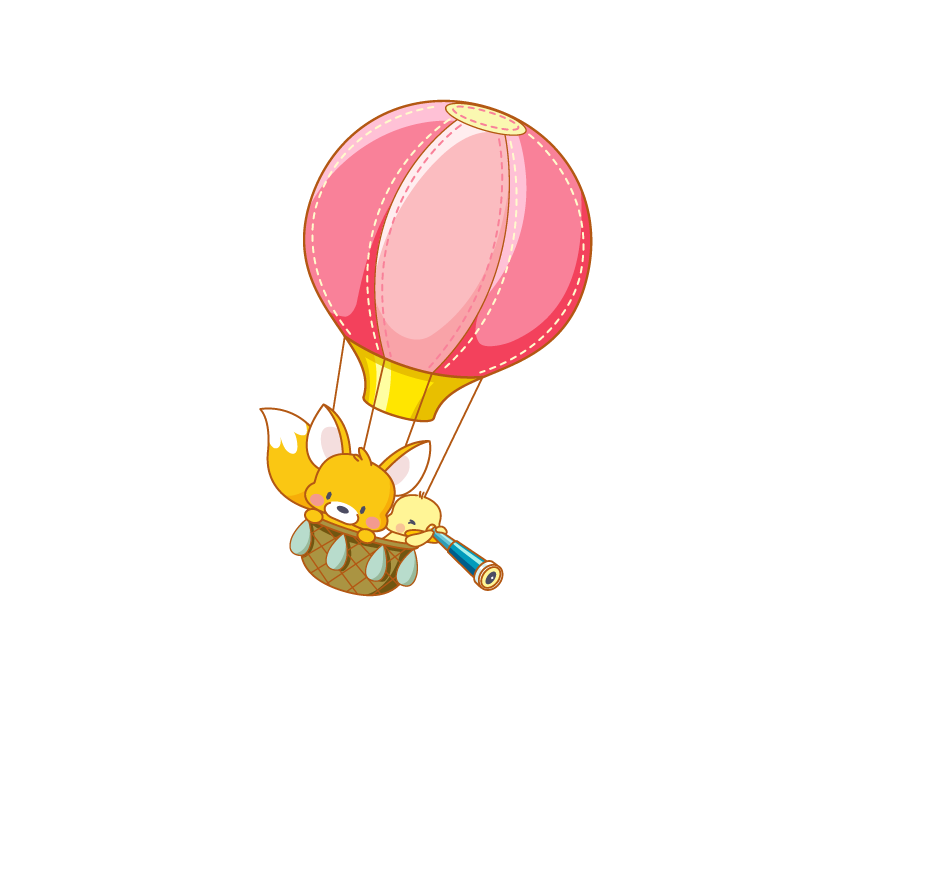 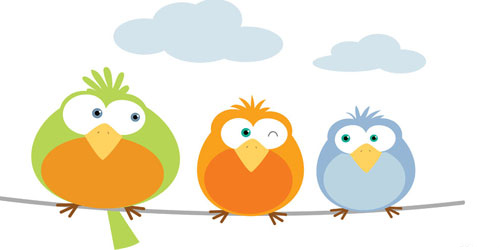 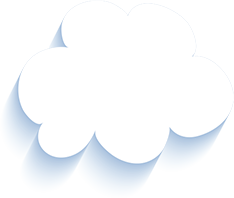 Tạm biệt và hẹn gặp lại 
các con vào những tiết học sau!
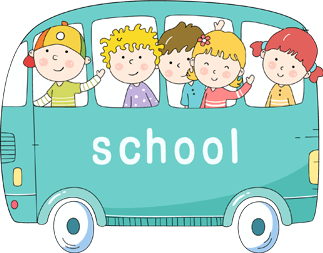 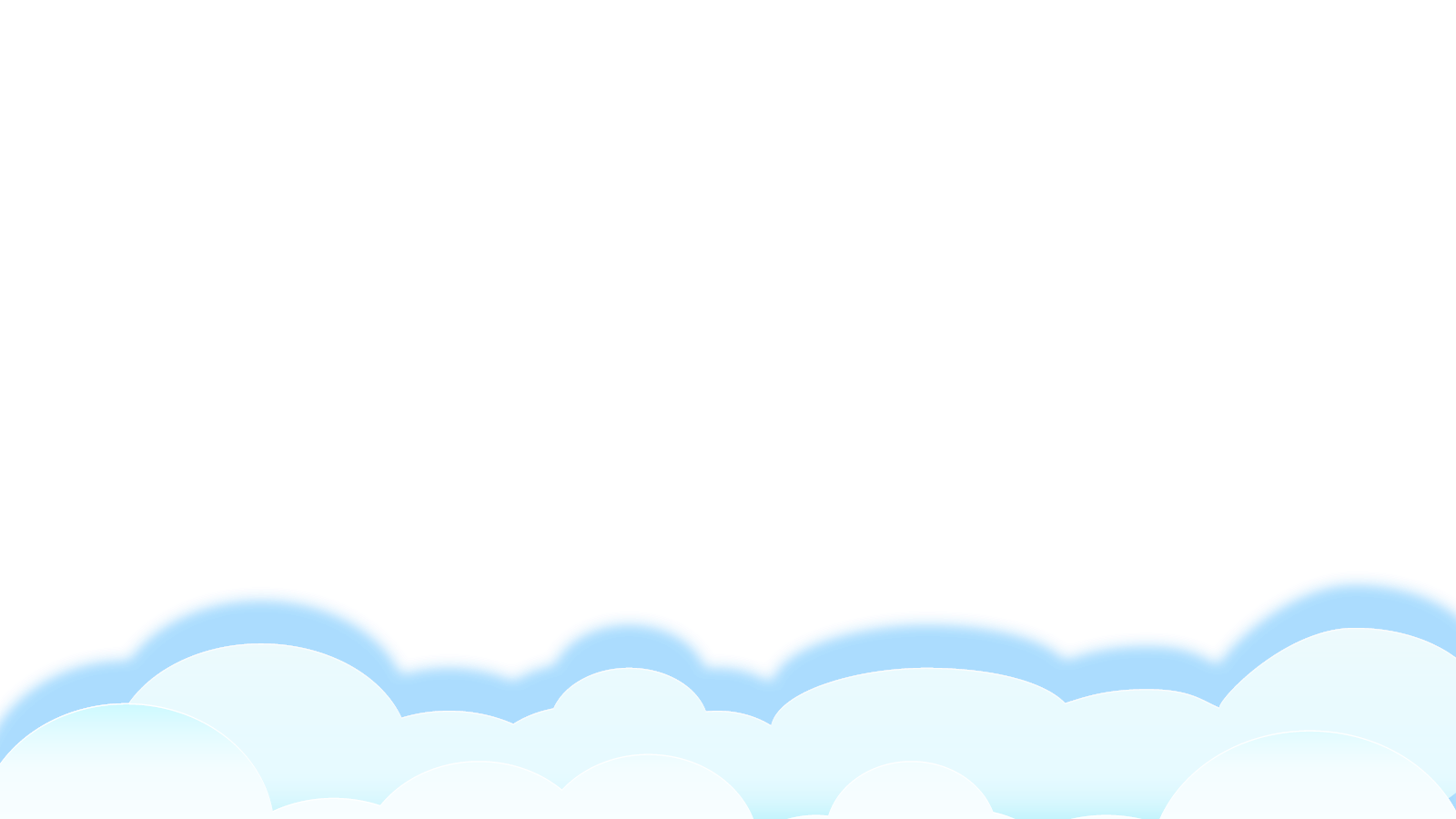